UNIT 4 – PLACES IN VIỆT NAM 
Lesson 5a – Vocabulary and Grammar 1
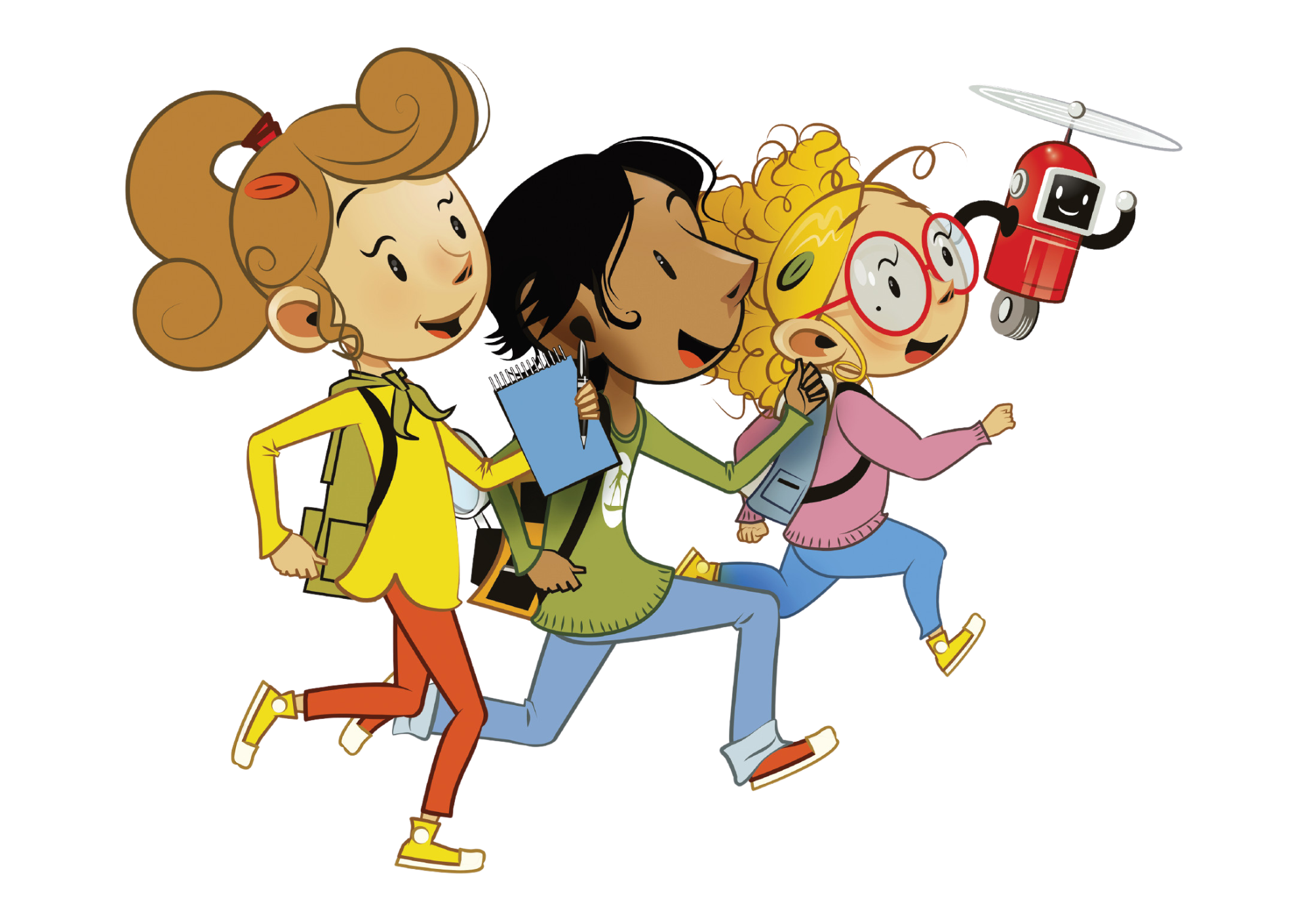 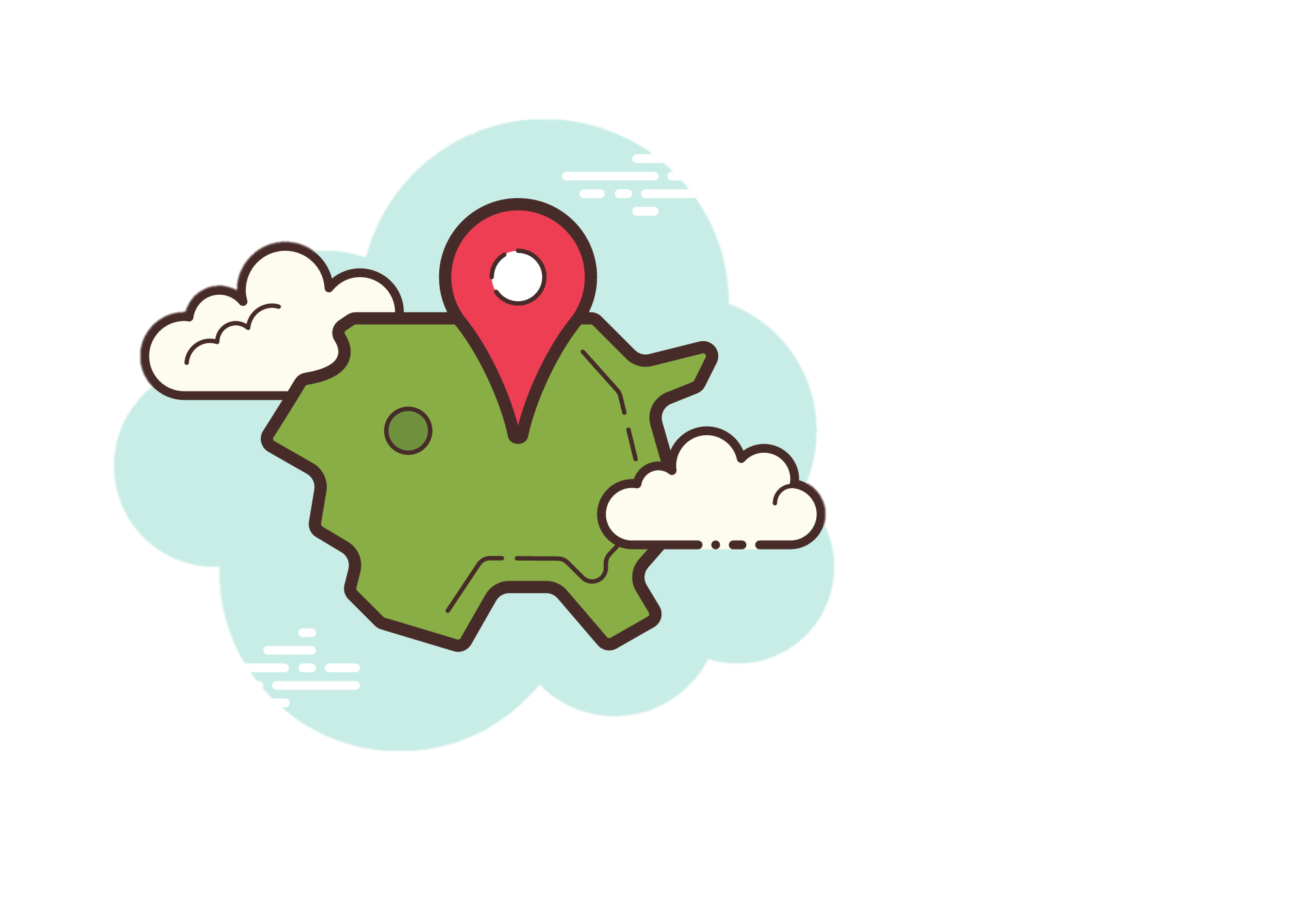 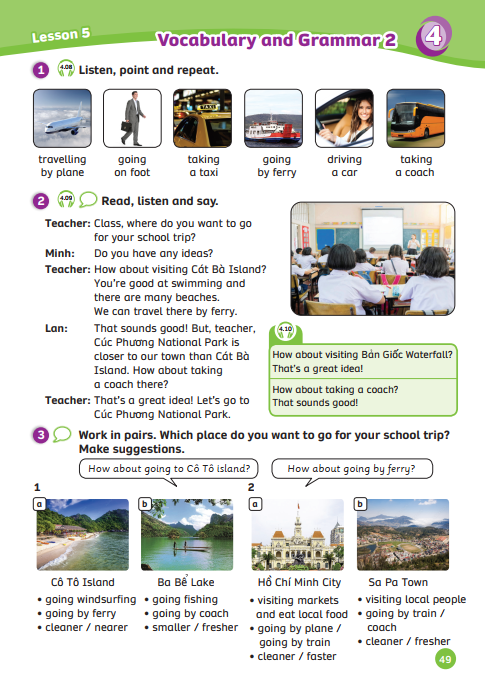 UNIT 4 – Lesson 5A
We’re learning…
- words to describe places
- PB p.49
- AB p.40
WARM-UP ACTIVITY
Activity: Make a sentence
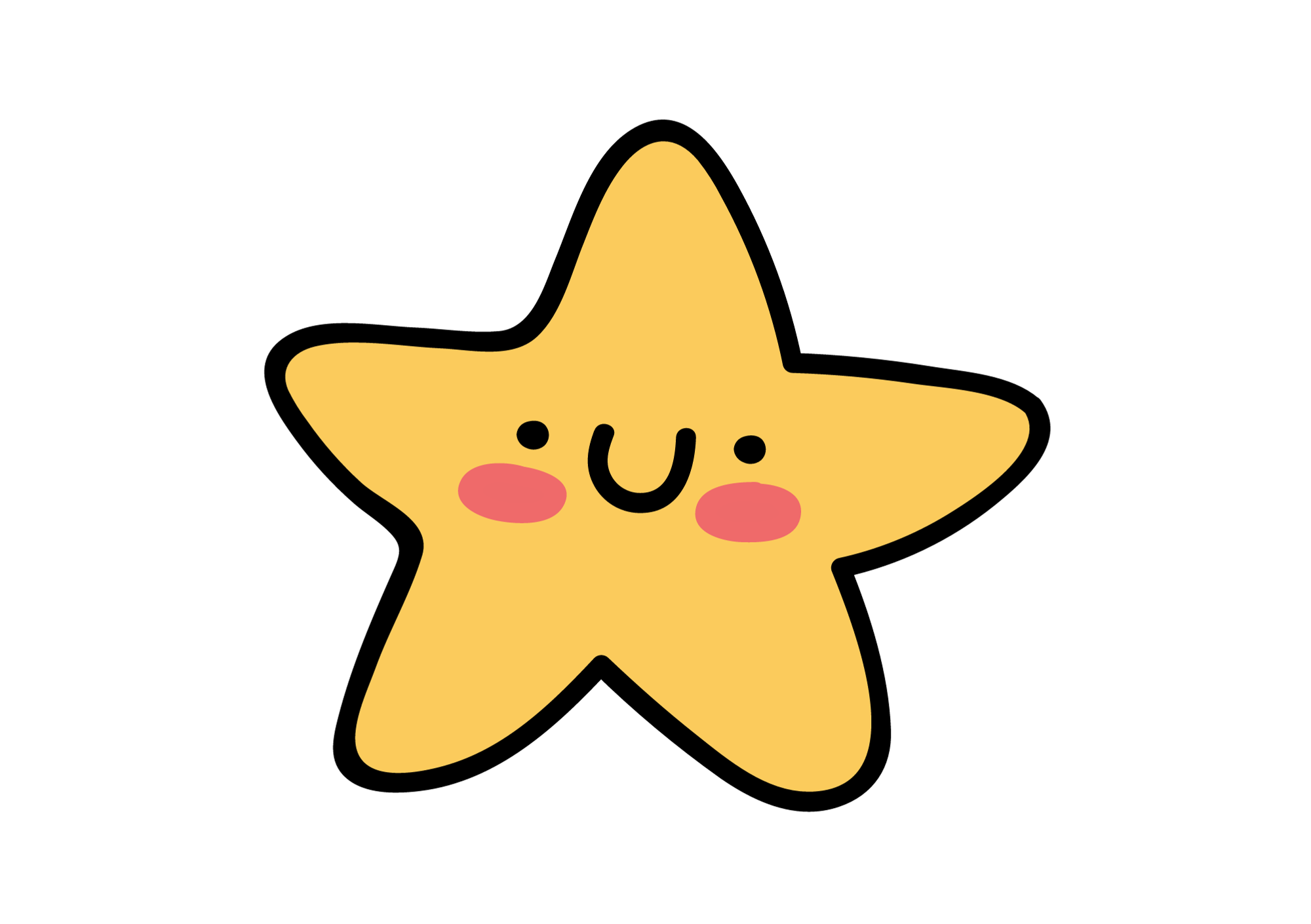 Divide the class into groups of three.
Say a random word and wait for 30 seconds.
All groups think of a sentence to describe the word they hear in their 30s.
After the 30s, each team must give one sentence. If their sentence makes sense and gets correct grammar, award them 2 points.
Continue with the other words.
Words list: forest, hill, island, valley, countryside, village
VOCABULARY – Lead-in
by ferry
a taxi
a car
on foot
a coach
by plane
Say these words and ask students to guess the phrases of these words.
The teacher can help them by saying example words. 
(Ex: teacher says “taking” and  students say “a taxi”)
Tell them that in this lesson, they will learn more words to describe places.
VOCABULARY – Words to describe places
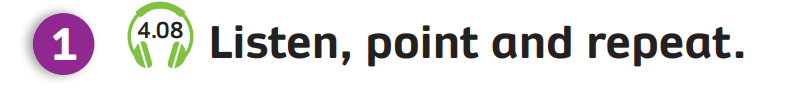 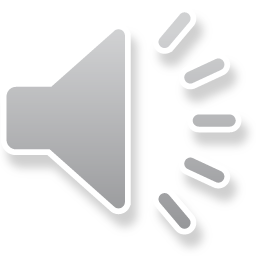 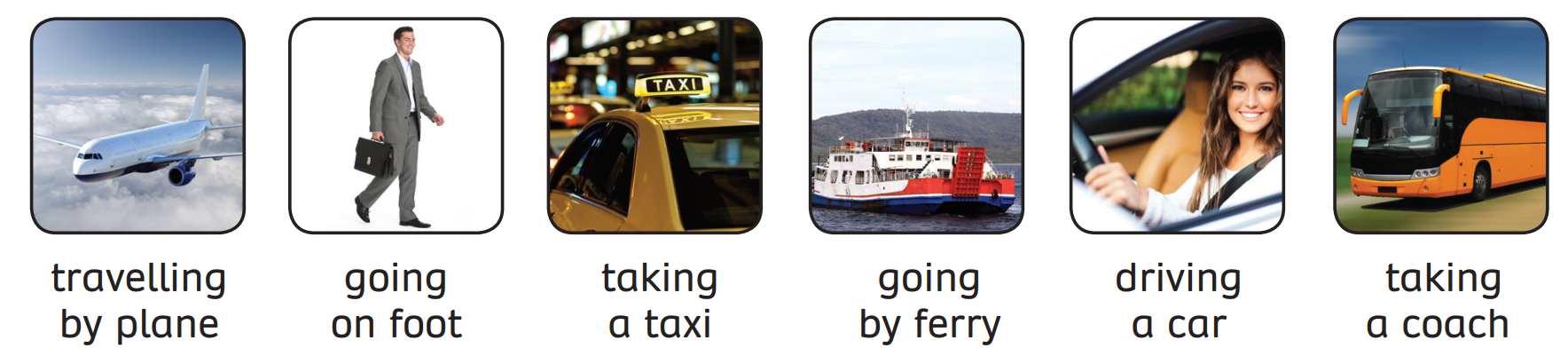 -  Have students look at the pictures, listen and repeat.
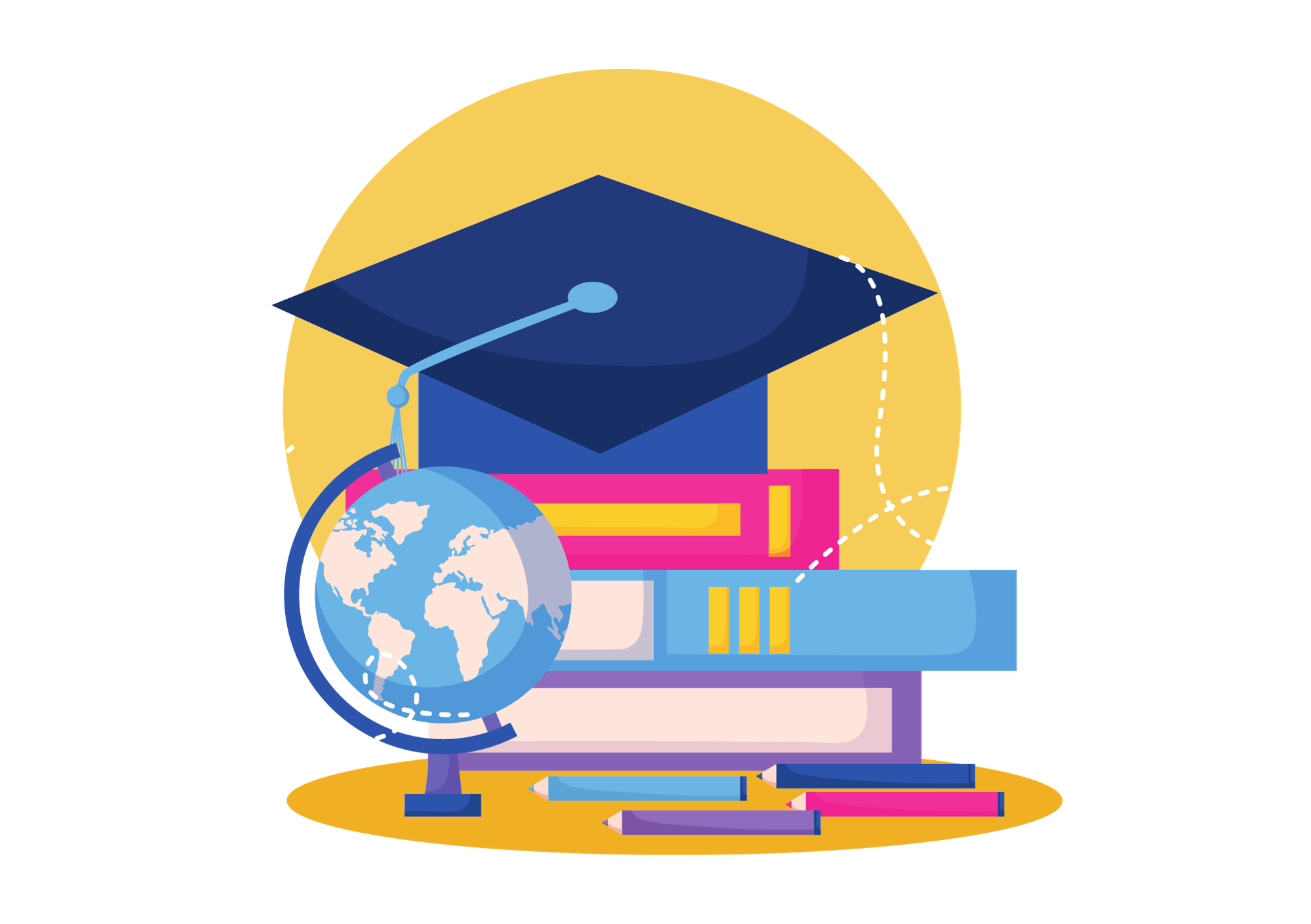 VOCABULARY – Words to describe places
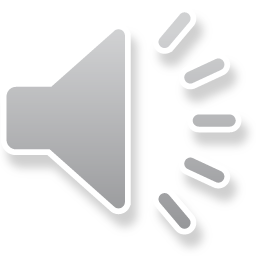 Let’s spell!
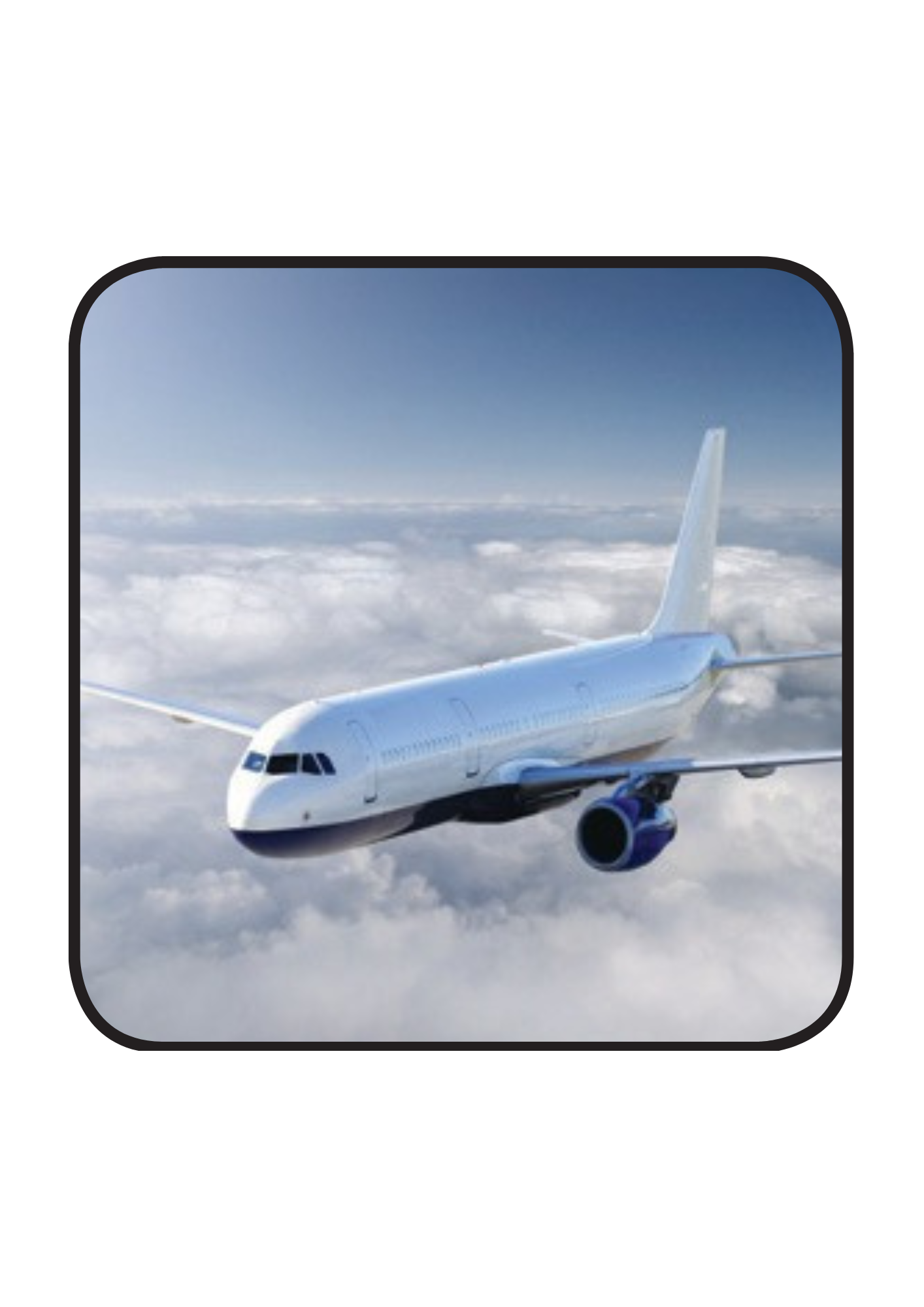 travelling 
by plane
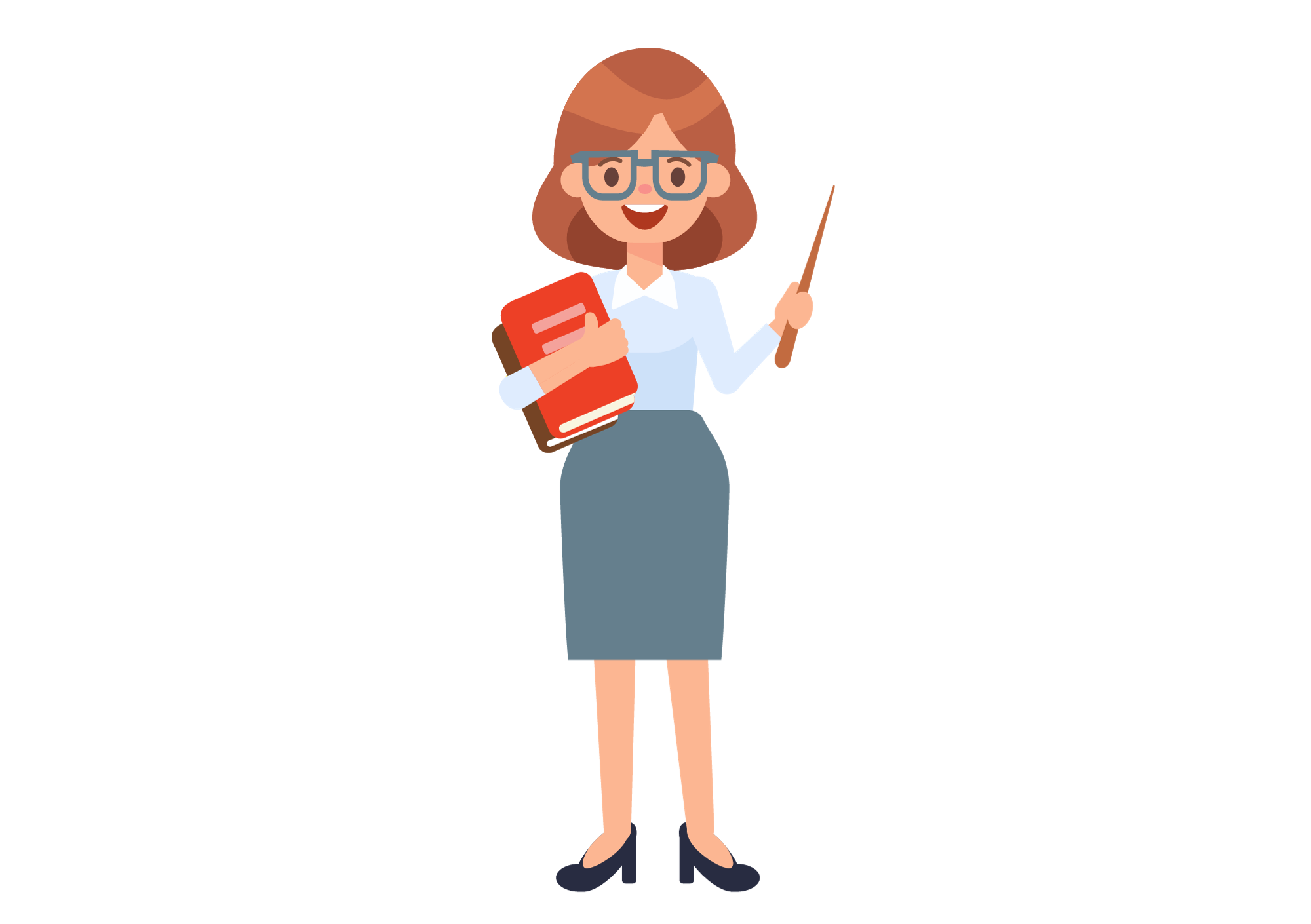 t
r
a
v
e
l
l
i
n
g
e
b
y
p
l
a
n
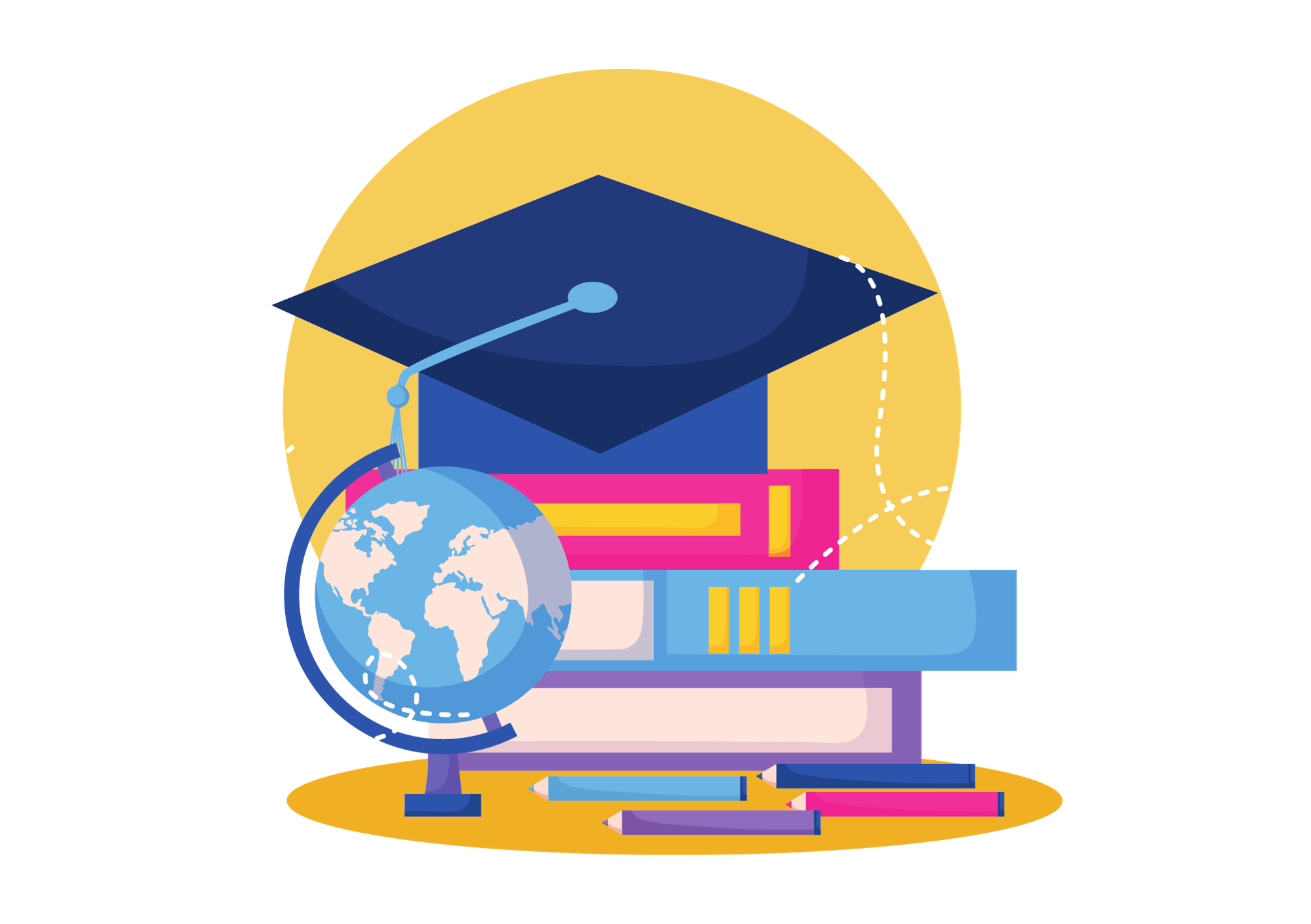 VOCABULARY – Words to describe places
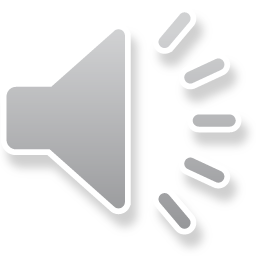 Let’s spell!
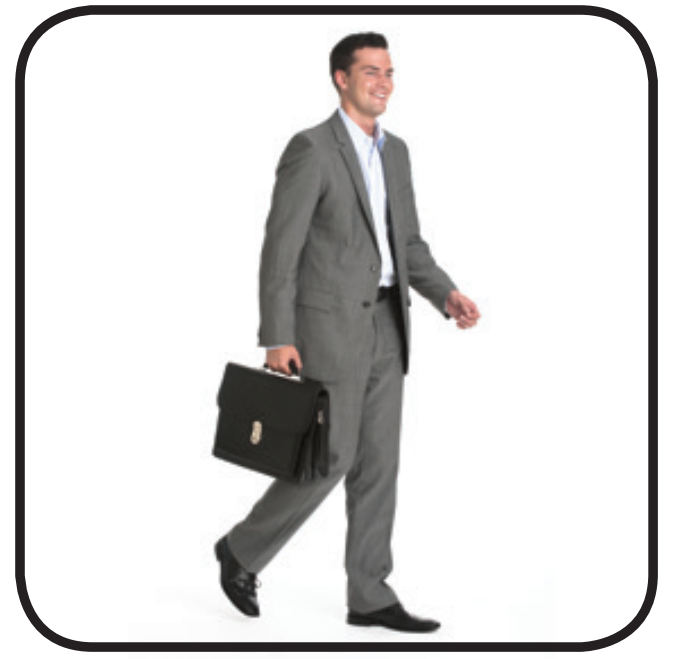 going on foot
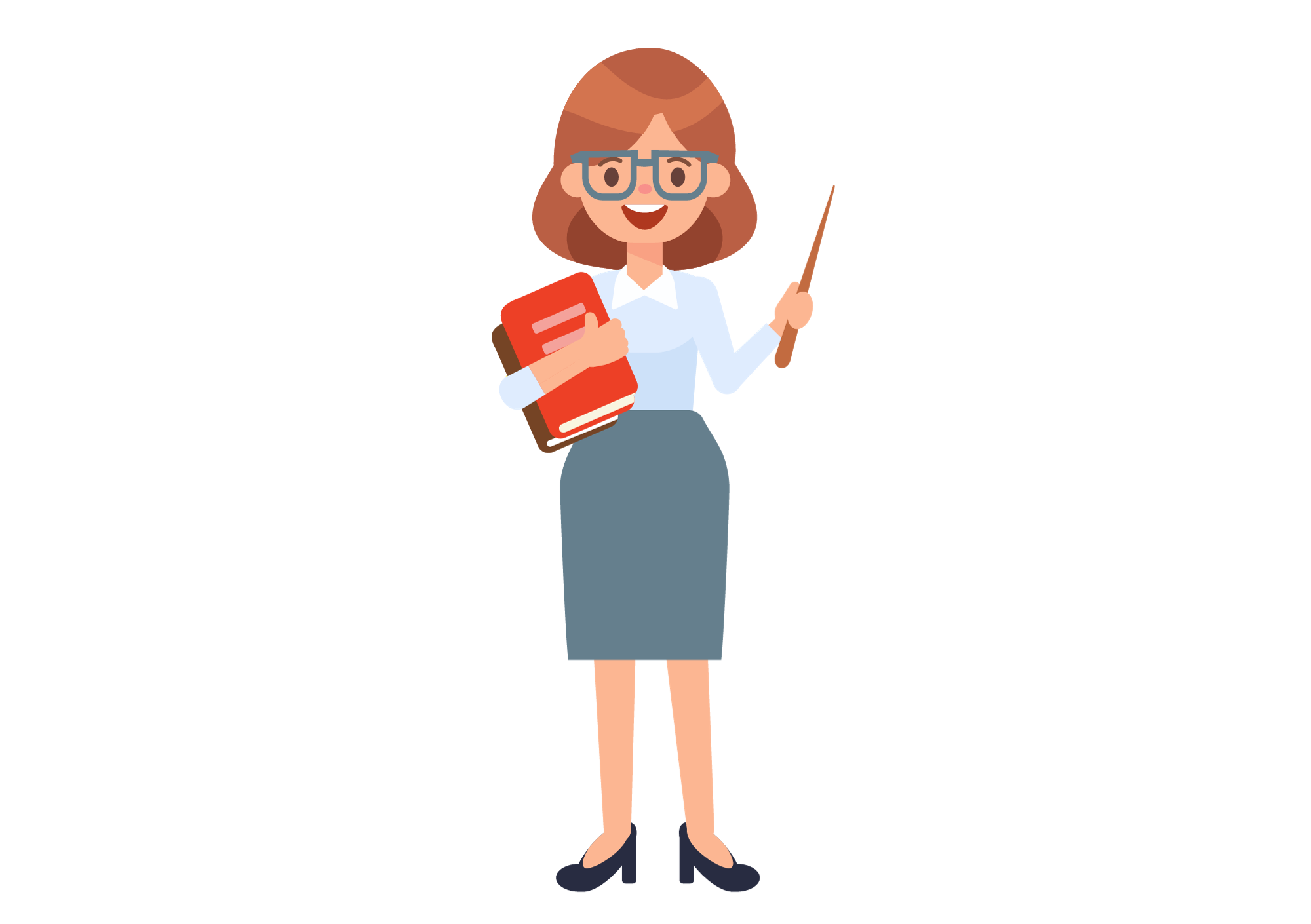 g
o
n
o
i
n
g
t
f
o
o
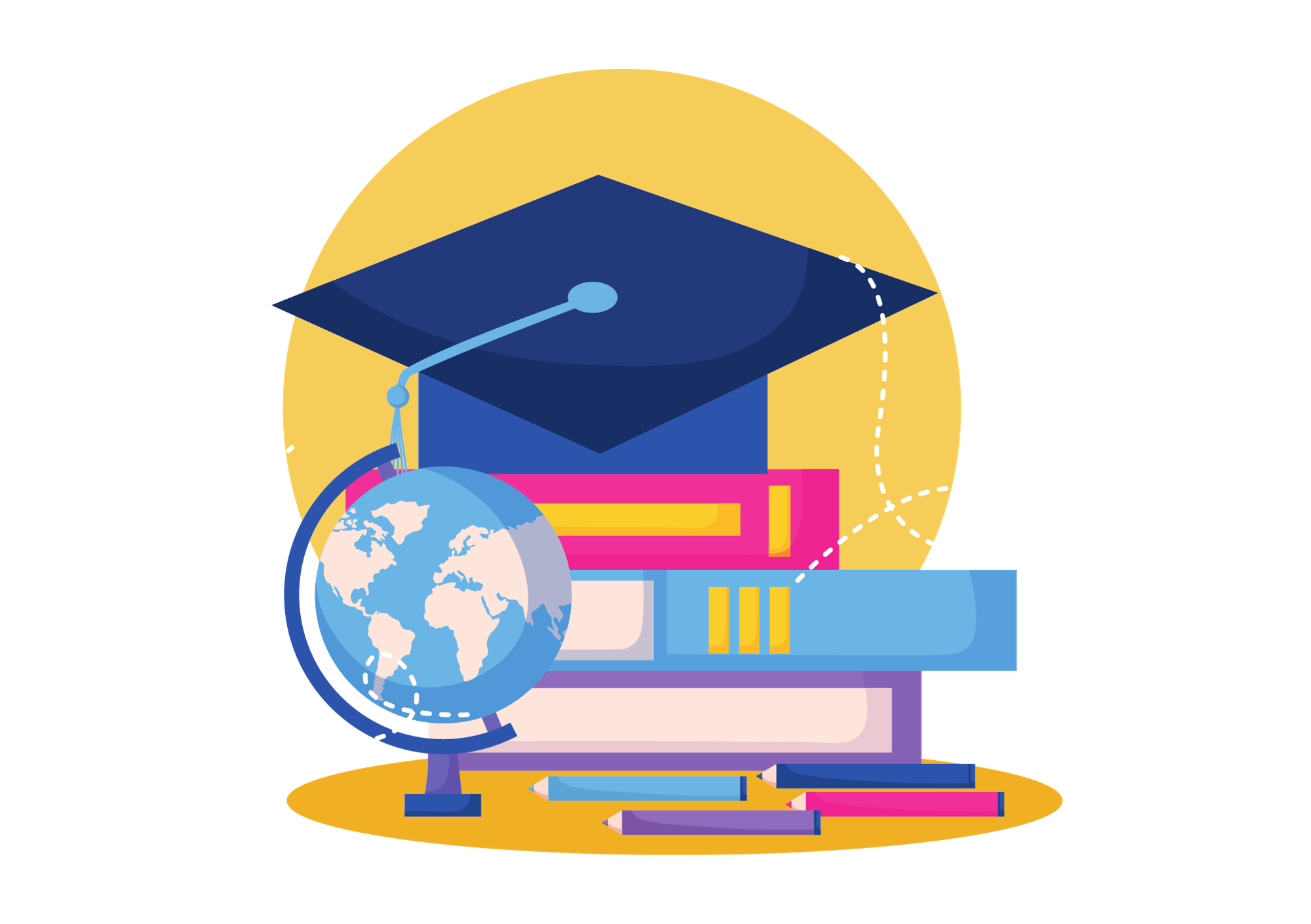 VOCABULARY – Words to describe places
Let’s spell!
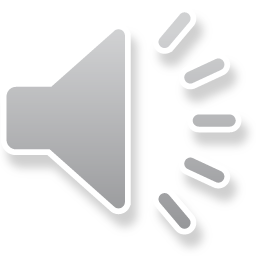 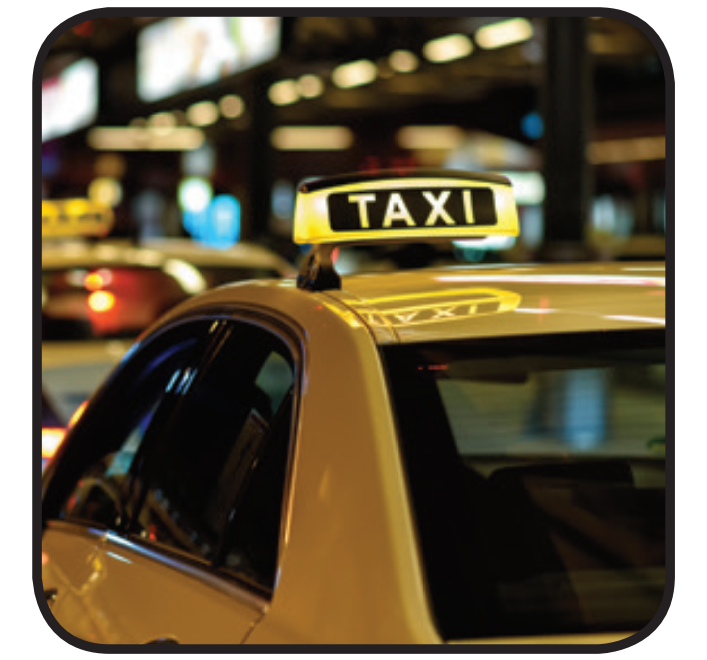 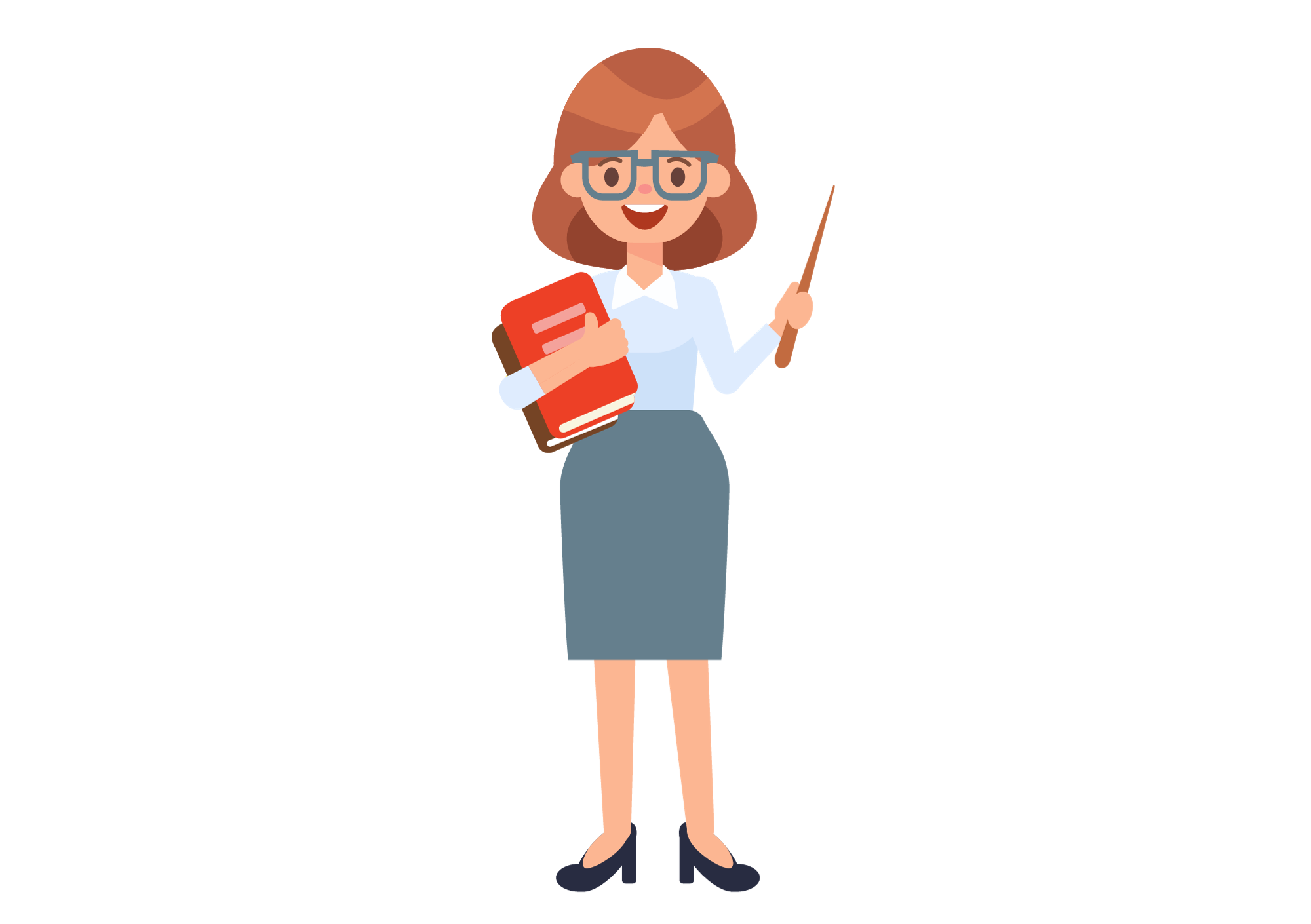 taking a taxi
t
a
k
i
n
g
a
t
a
x
i
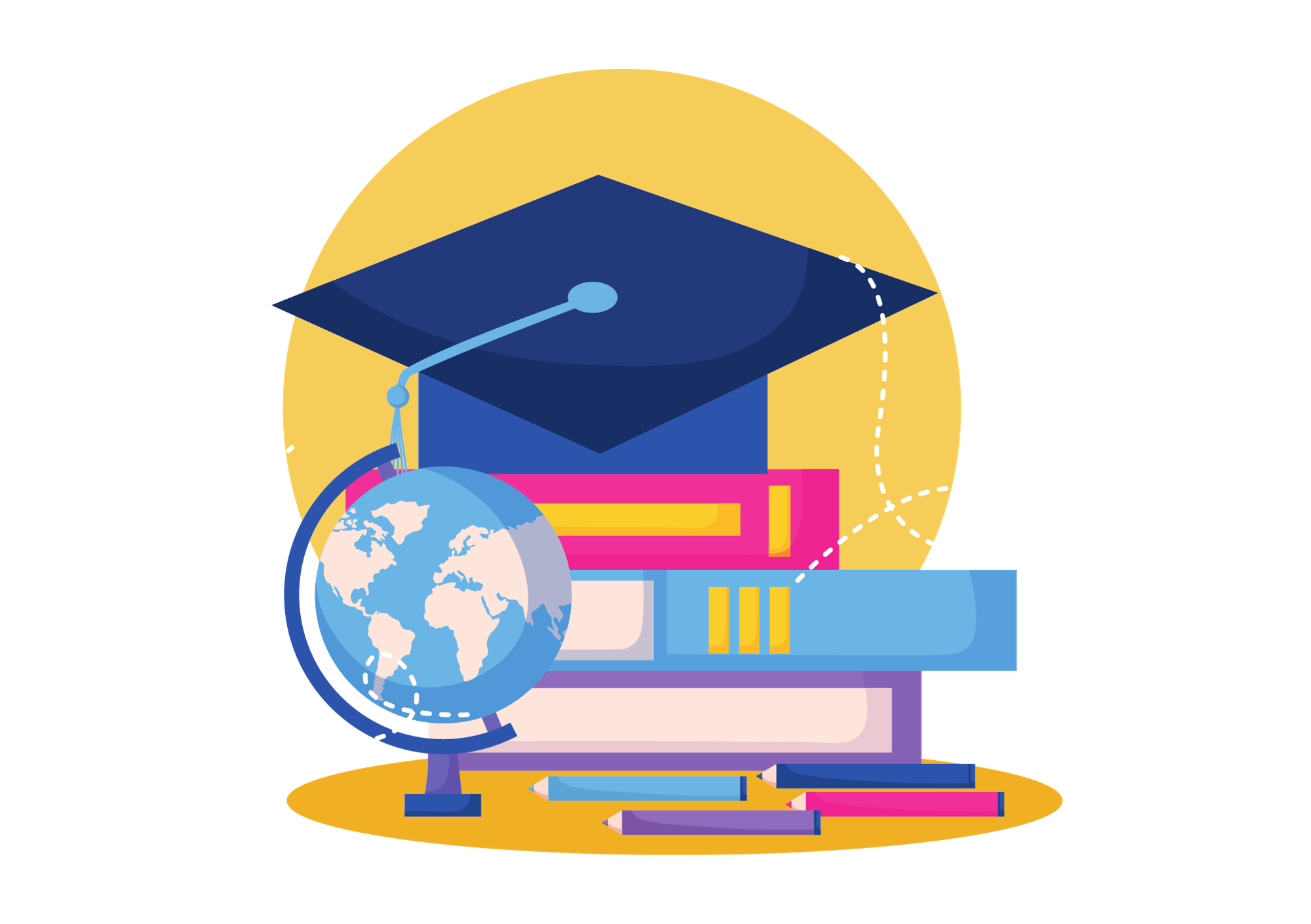 VOCABULARY – Words to describe places
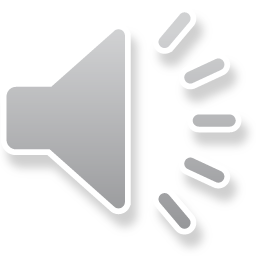 Let’s spell!
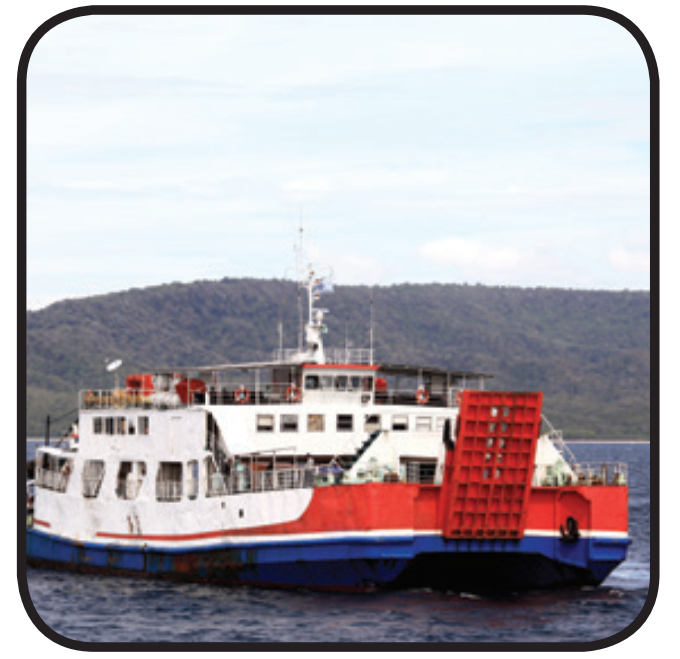 going by 
ferry
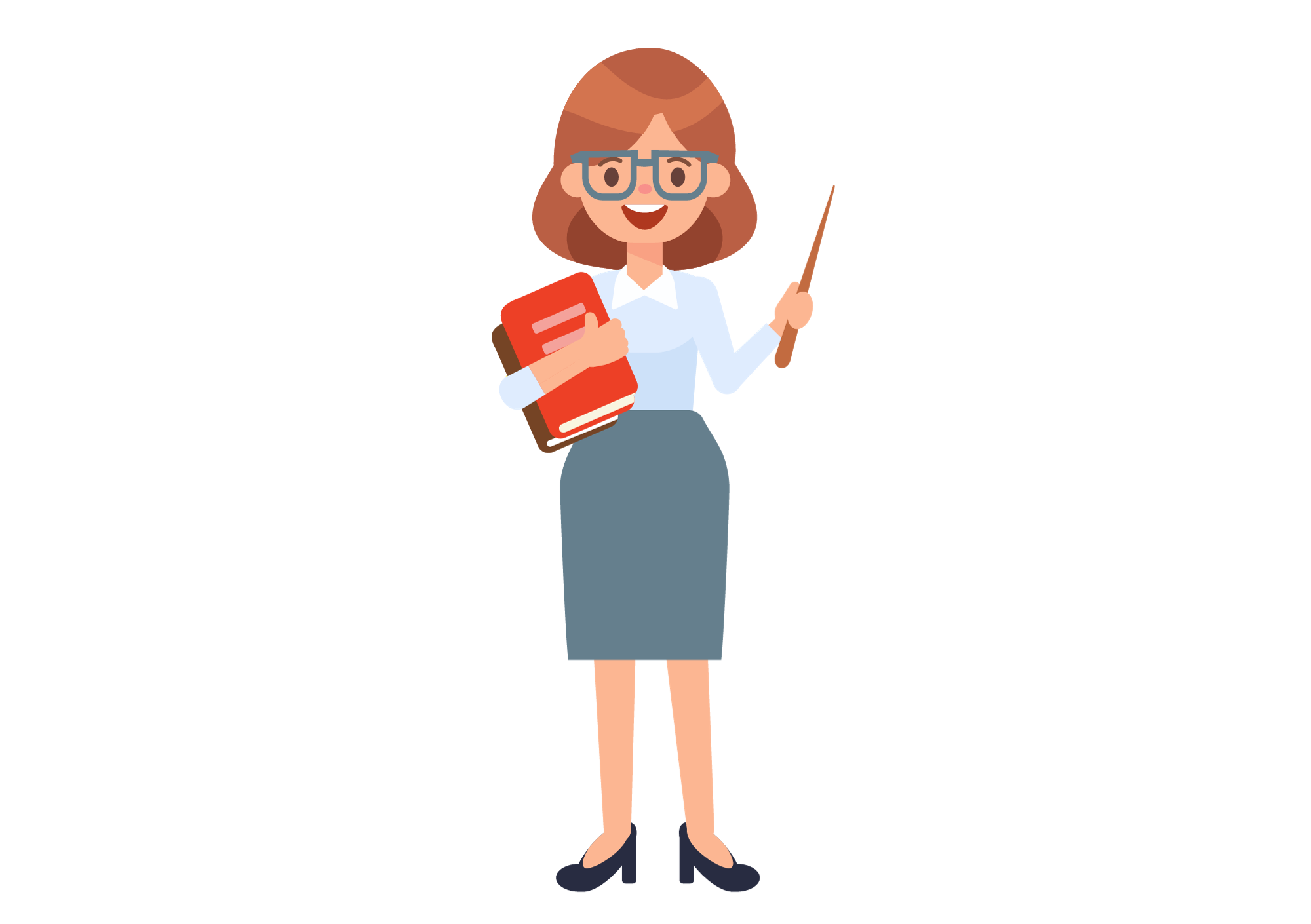 g
o
i
n
g
b
y
y
f
e
r
r
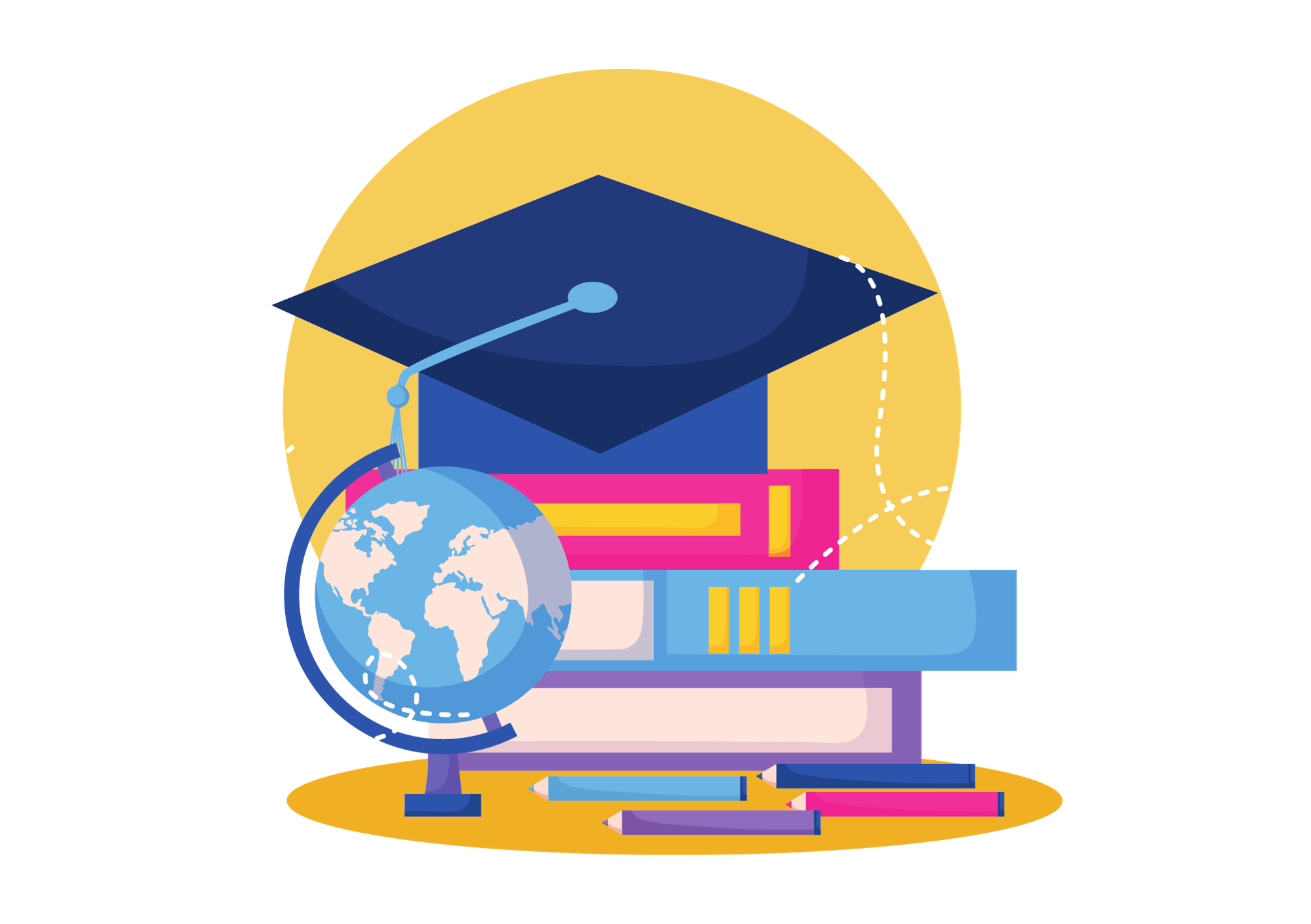 VOCABULARY – Words to describe places
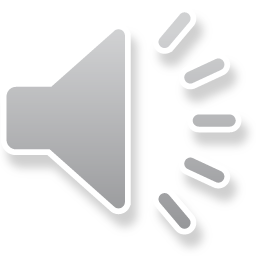 Let’s spell!
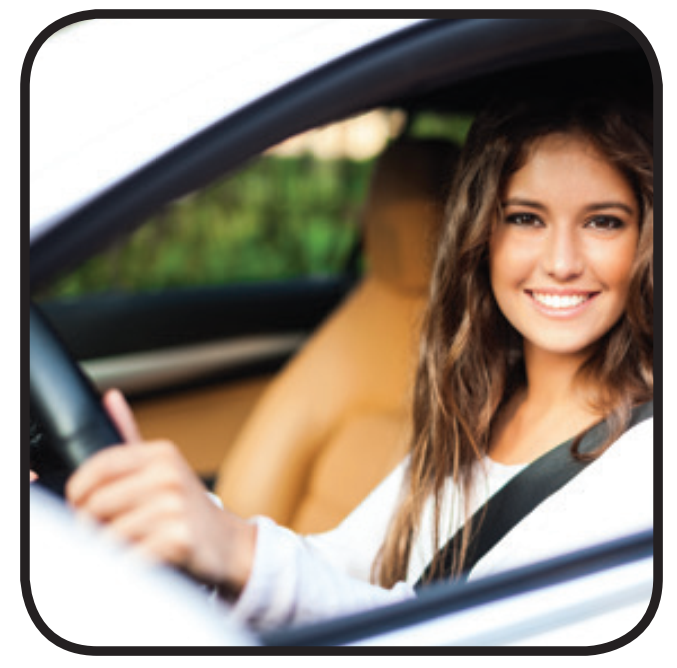 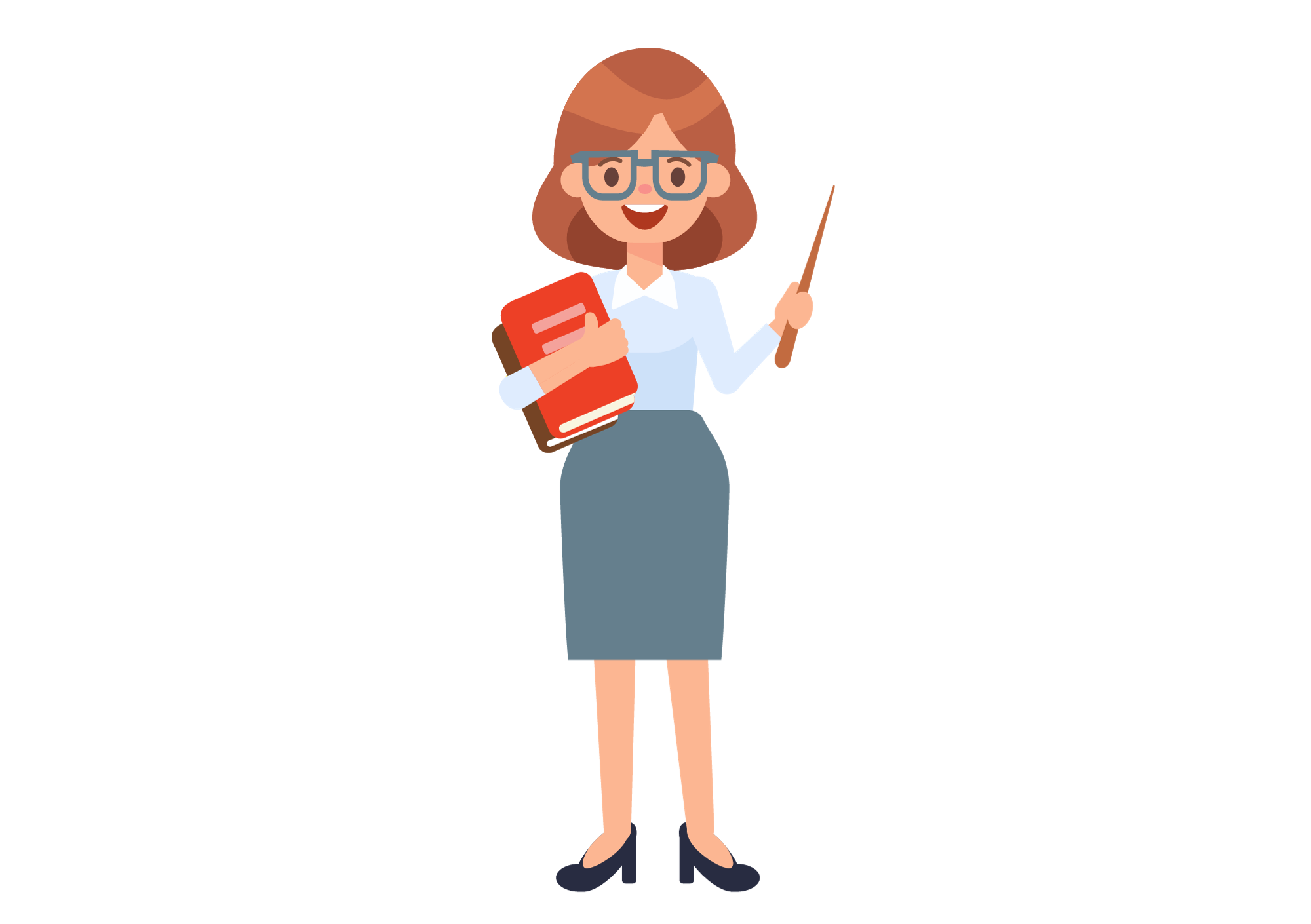 driving a car
d
r
i
v
i
n
g
a
c
a
r
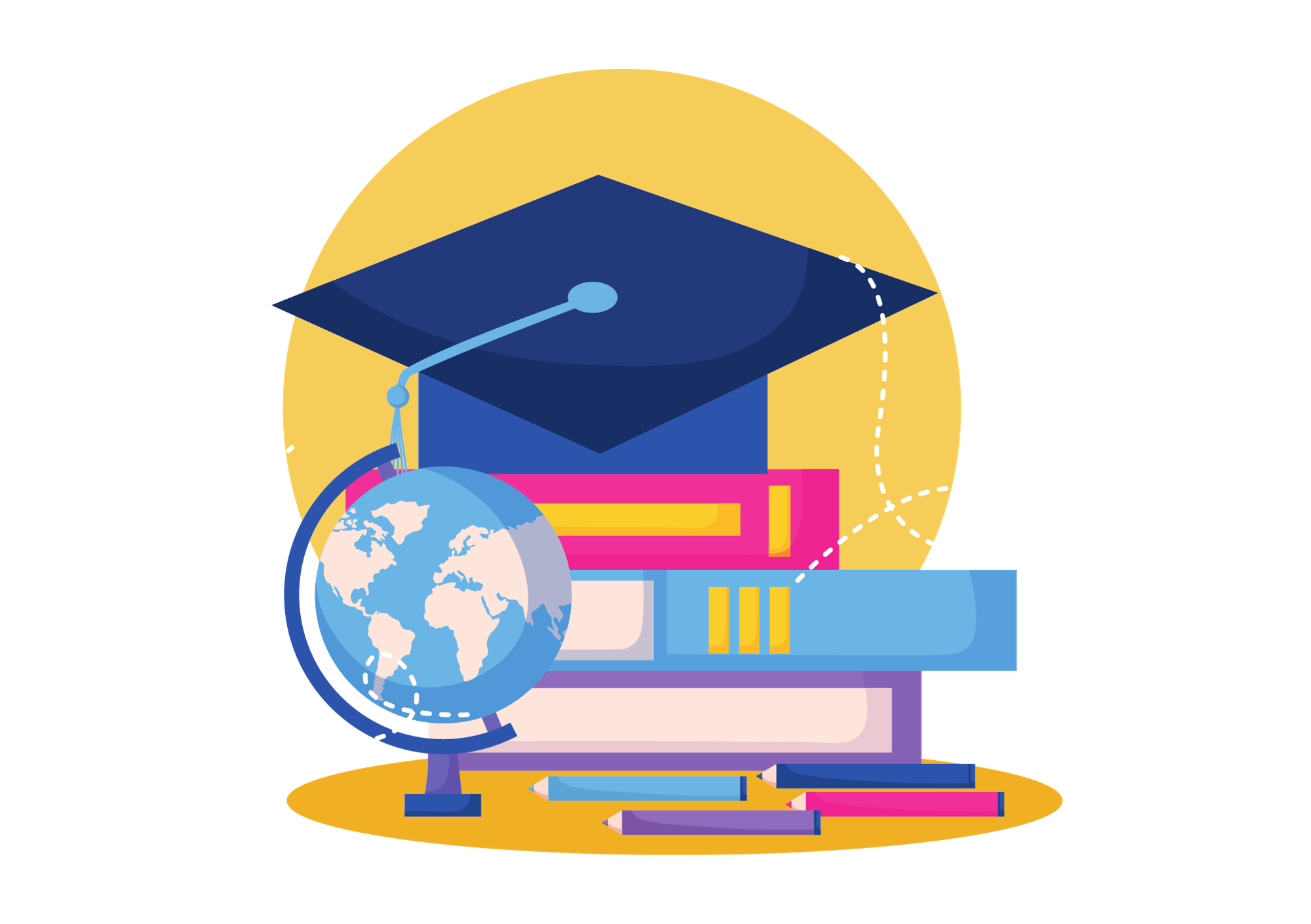 VOCABULARY – Words to describe places
Let’s spell!
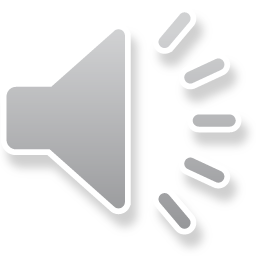 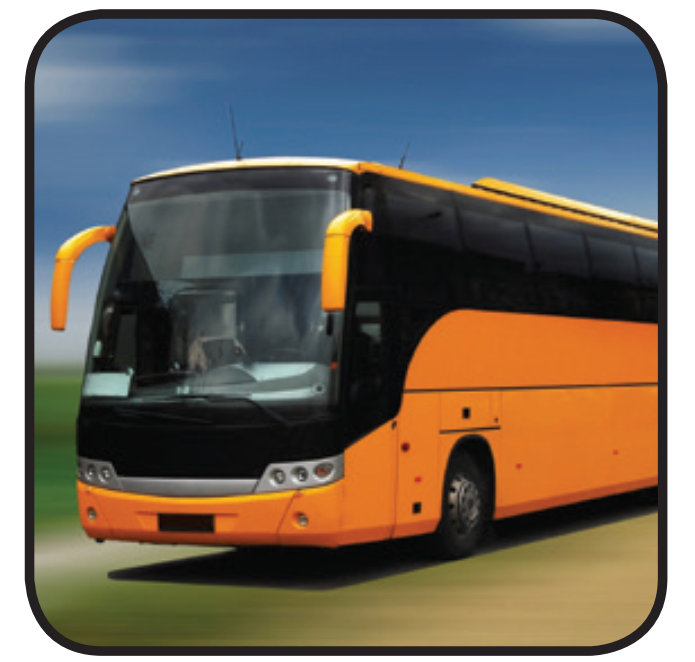 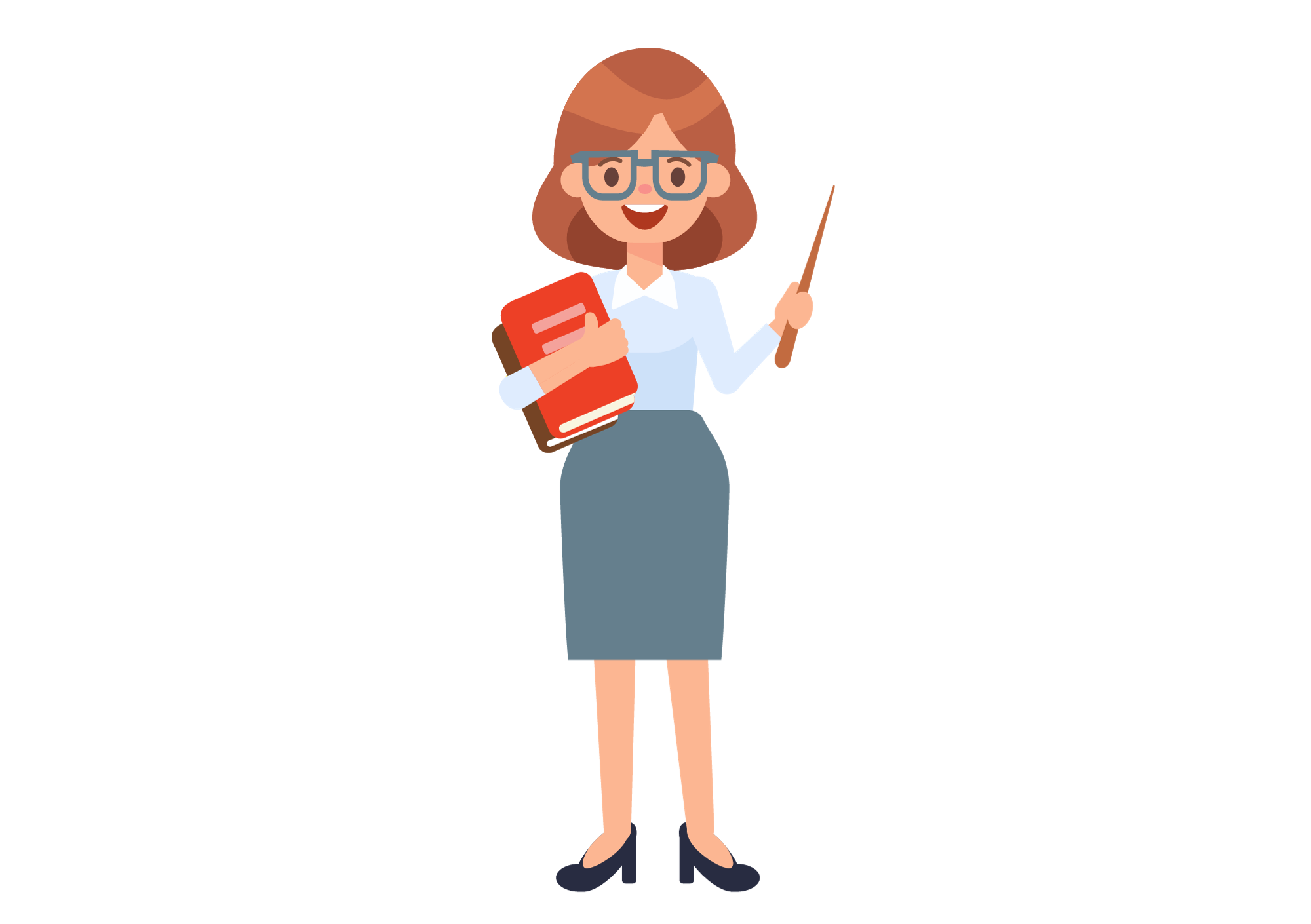 taking a coach
a
t
a
k
i
n
g
h
c
o
a
c
REVIEW
VOCABULARY – Words to describe places
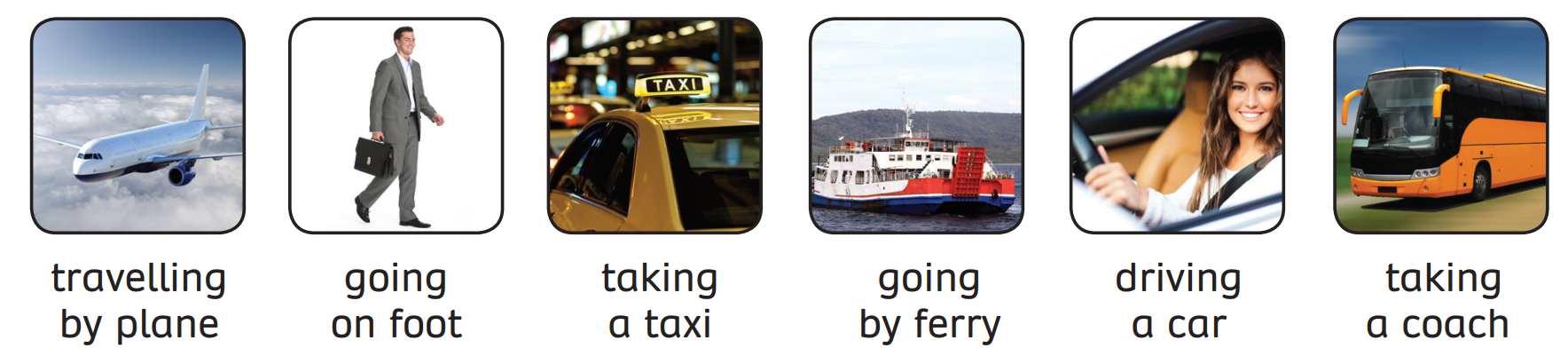 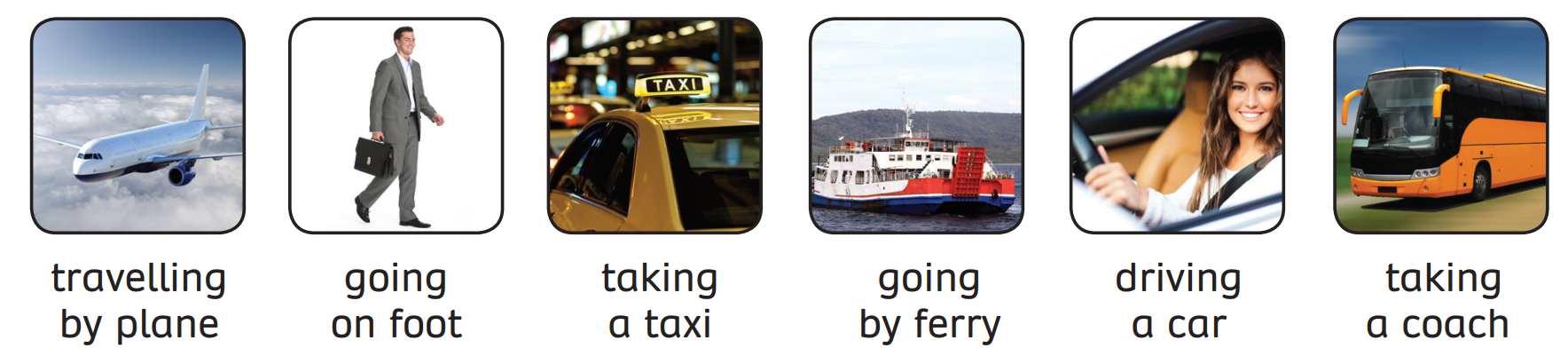 Review all the new words
PRACTICE
Activity: Guess what I do
Divide the class into two teams.
The teacher chooses a random student.
That student can only see the picture the teacher shows.
After seeing the picture, that student needs to use his/her body language to describe the word without saying it. 
Other students guess the word. 
The faster team with the correct answer can get 2 points.
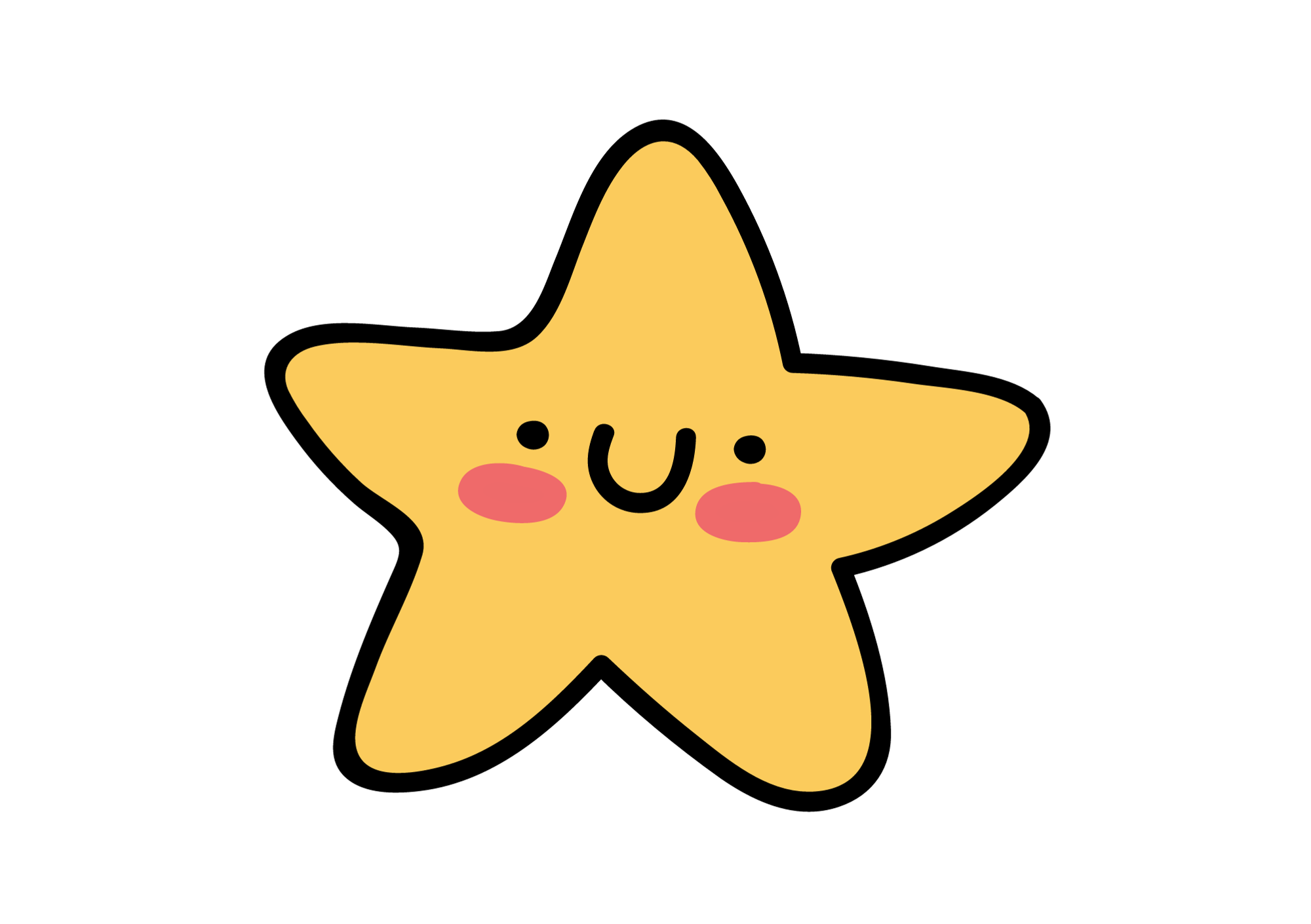 PRACTICE
Activity: Fill in the blank.
Divide the class into pairs.
Each pair prepares a mini-board. Each student takes turns to write the answer.
Look, discuss to find out the missing letters and write the whole word on the board.
The faster team with the correct answer can get 2 points.
The whole class spells the word together.
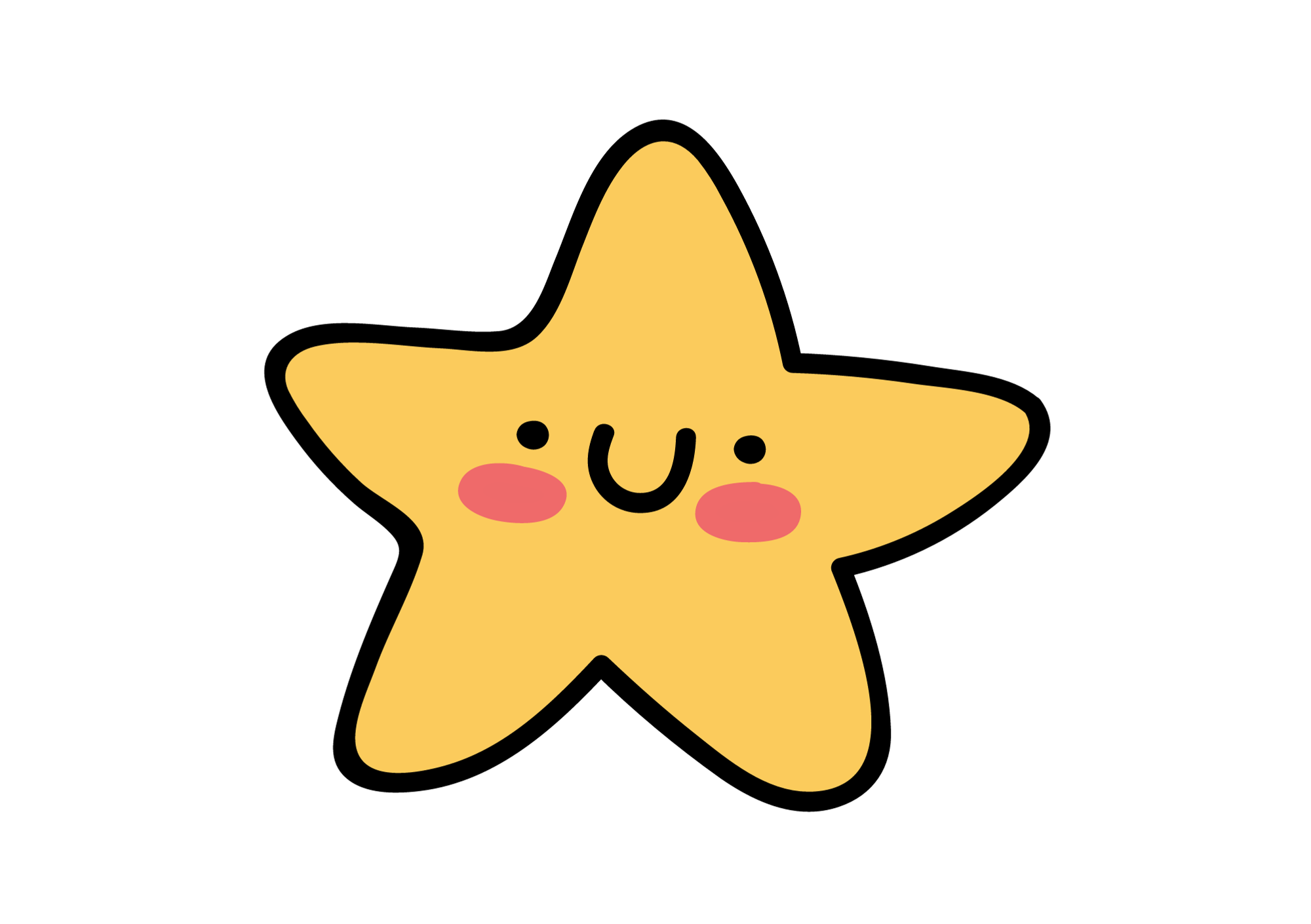 PRACTICE – Fill in the blank
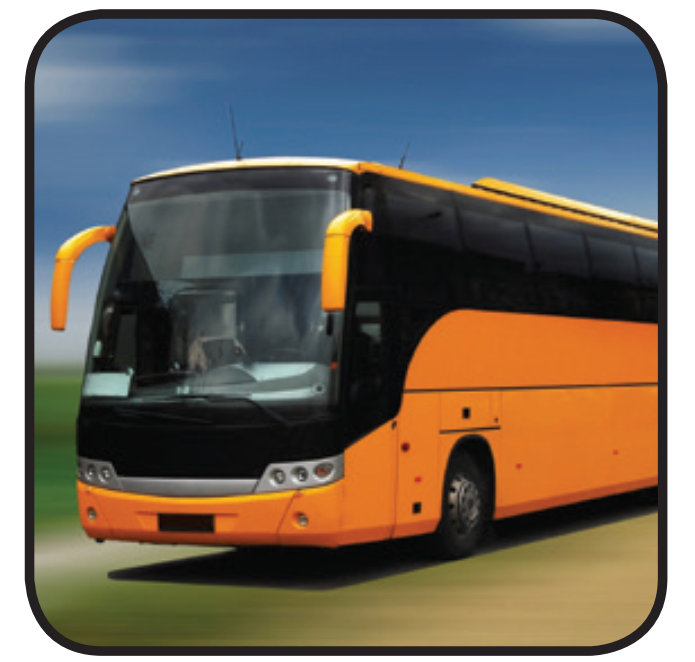 Answer
c
t_king _ coa_h
a
a
PRACTICE – Fill in the blank
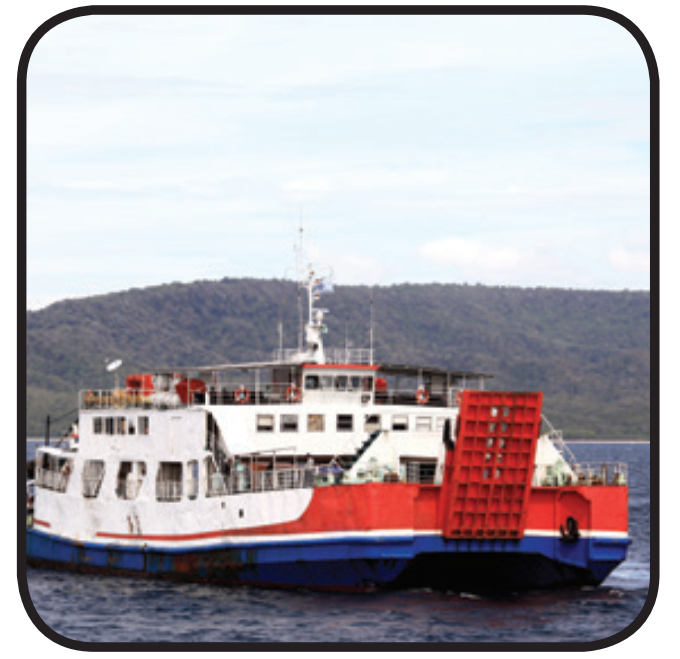 Answer
g
y
f
_oing by _err_
PRACTICE – Fill in the blank
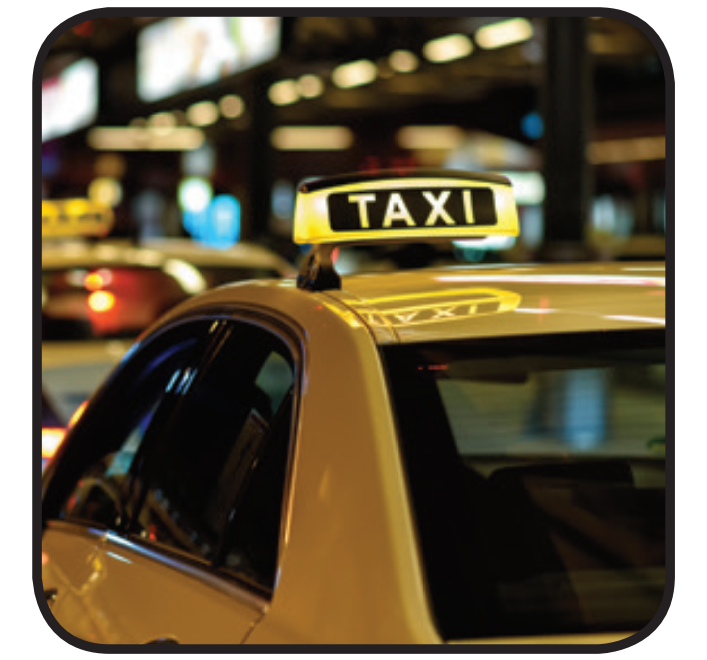 Answer
a
x
tak_ng a t_ _i
i
PRACTICE – Fill in the blank
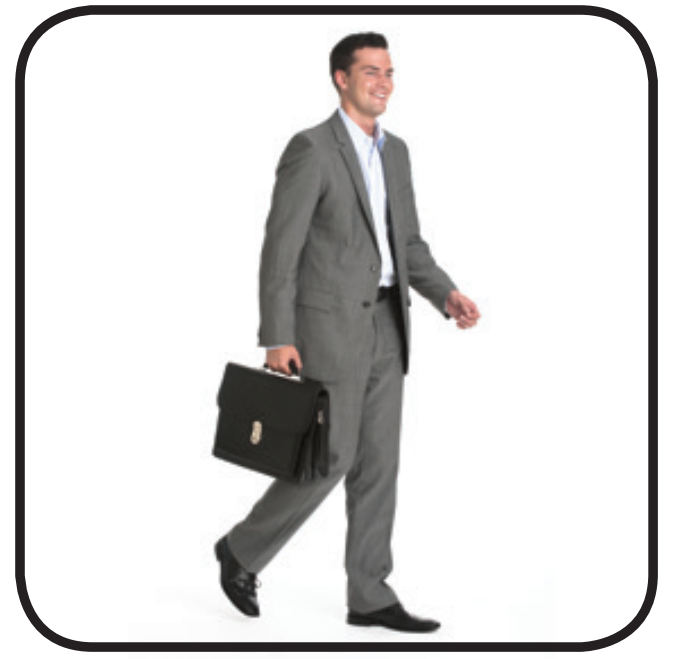 Answer
n
t
o
g_ing o_ foo_
PRACTICE – Fill in the blank
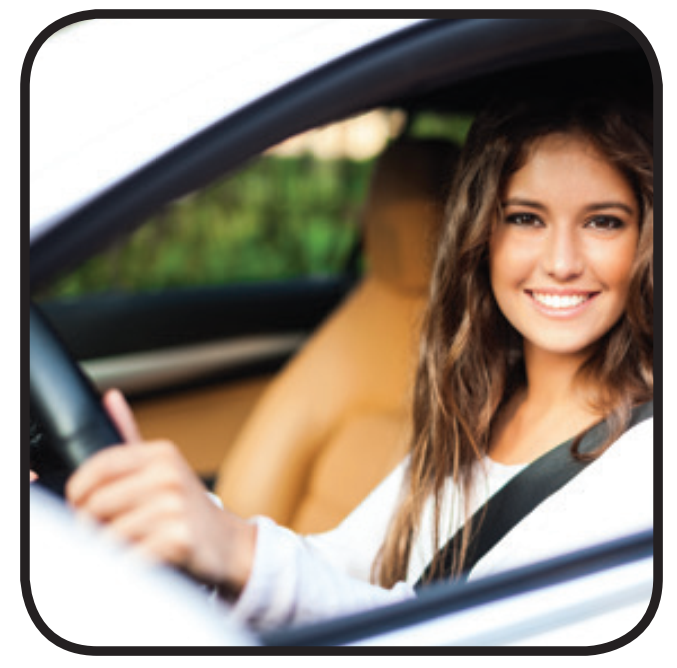 Answer
r
dr_v_ng a ca_
i
i
PRACTICE – Fill in the blank
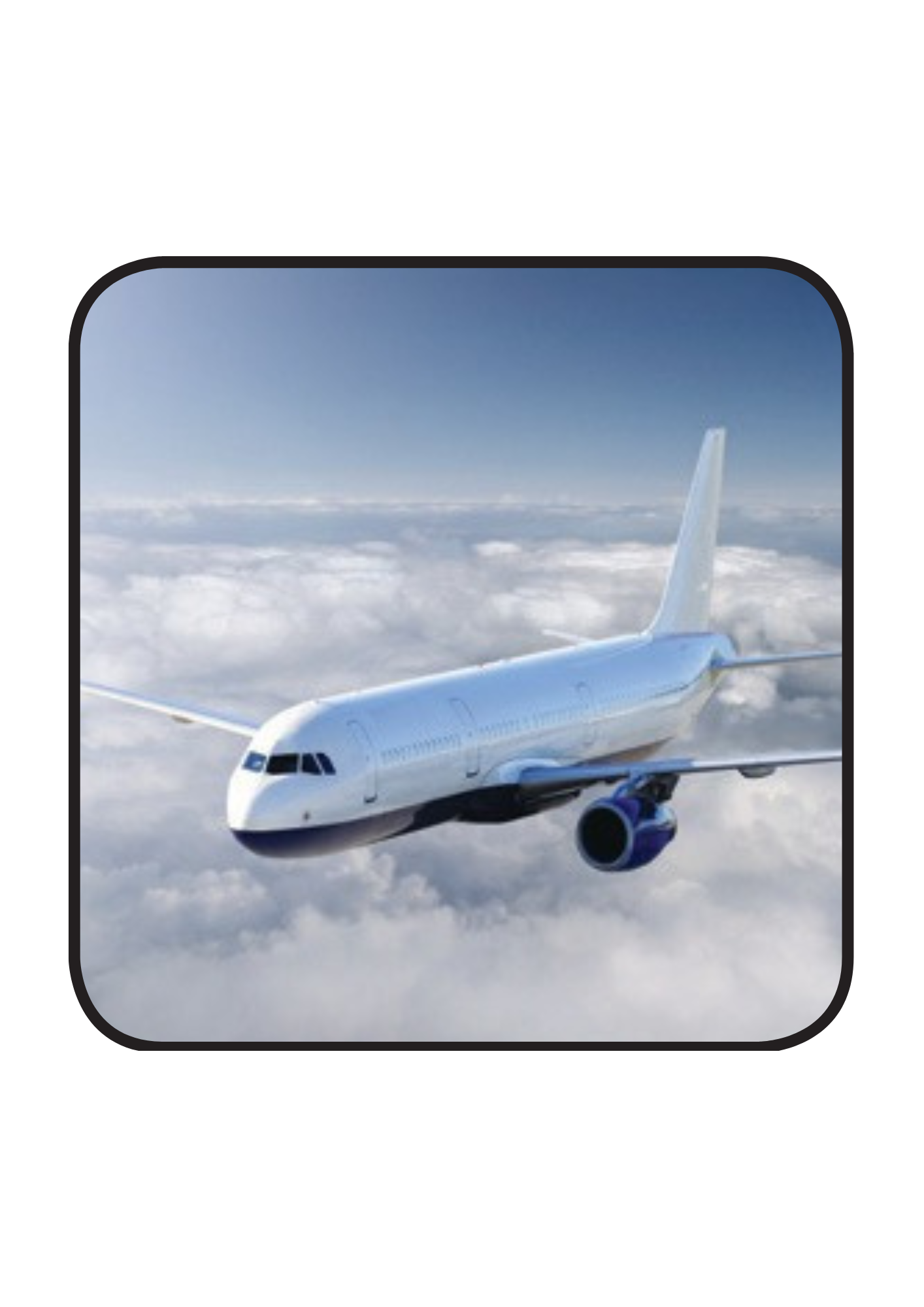 Answer
v
a
l
tra_el_ing by pl_ne
STRUCTURE REVISION
I go to Ba Bể Lake by car.
How do you go to Ba Bể Lake?
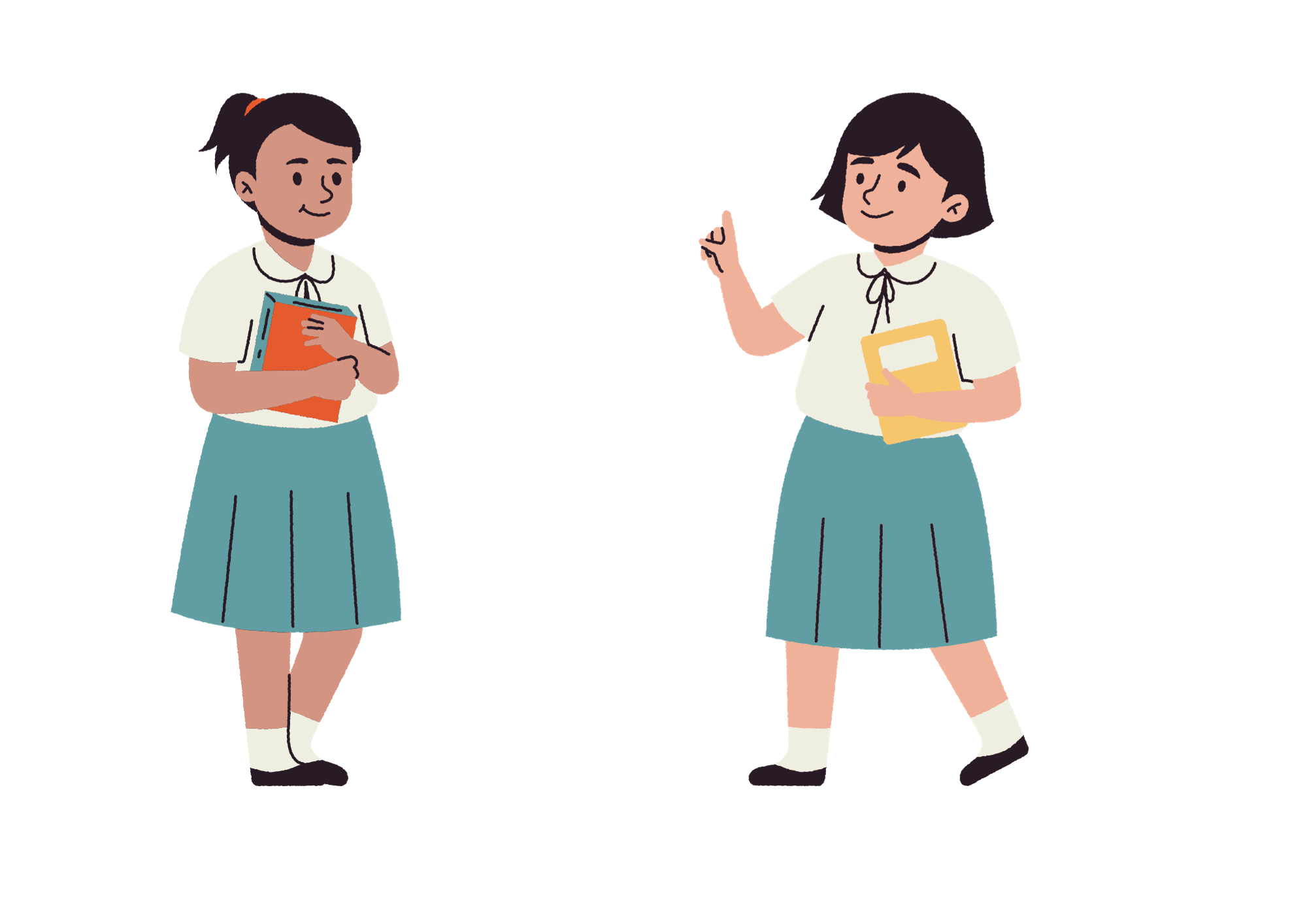 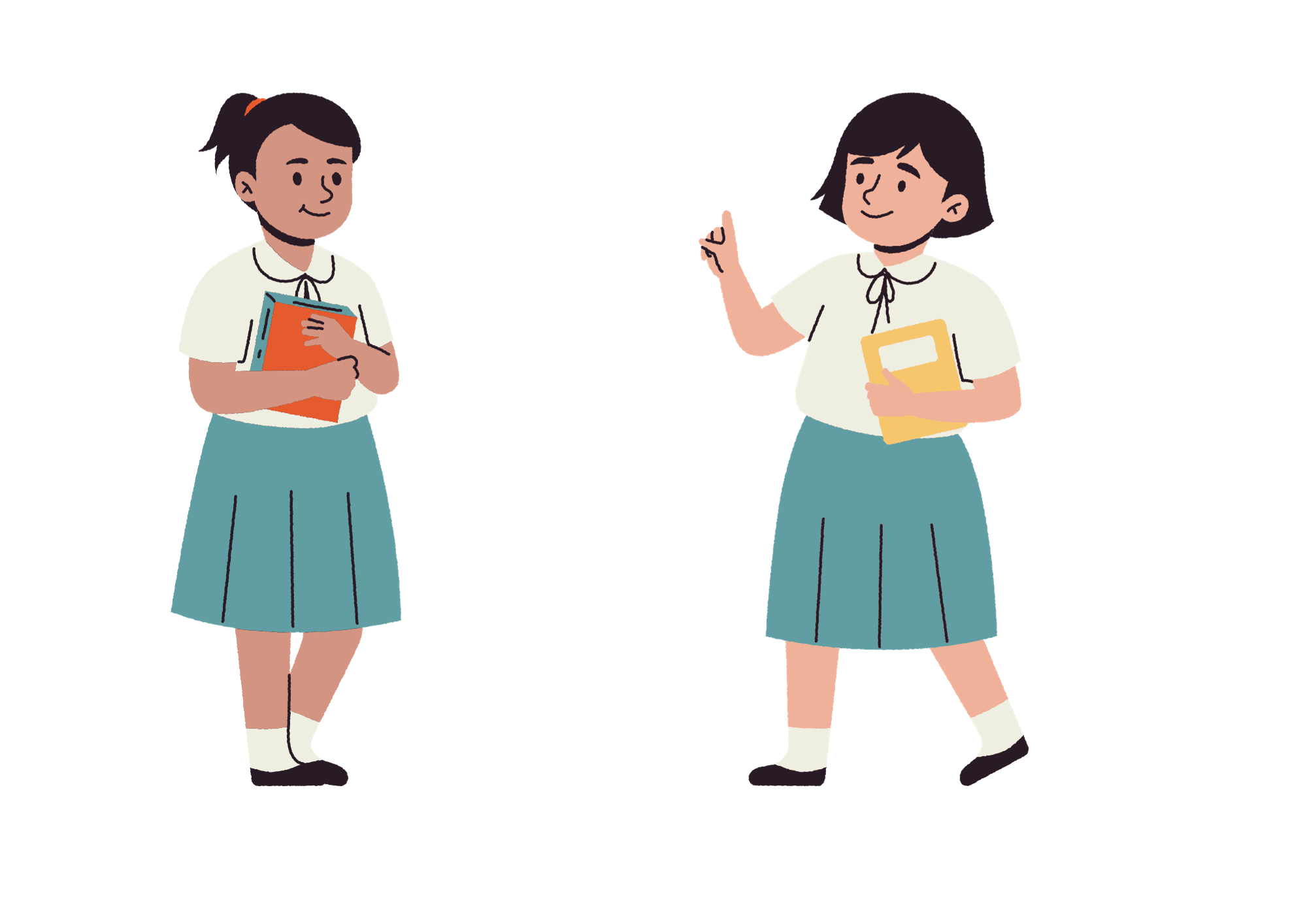 Look at the example.
STRUCTURE REVISION
How does your mom travel to Hội An Old Town?
She travels to Hội An Old Town by plane.
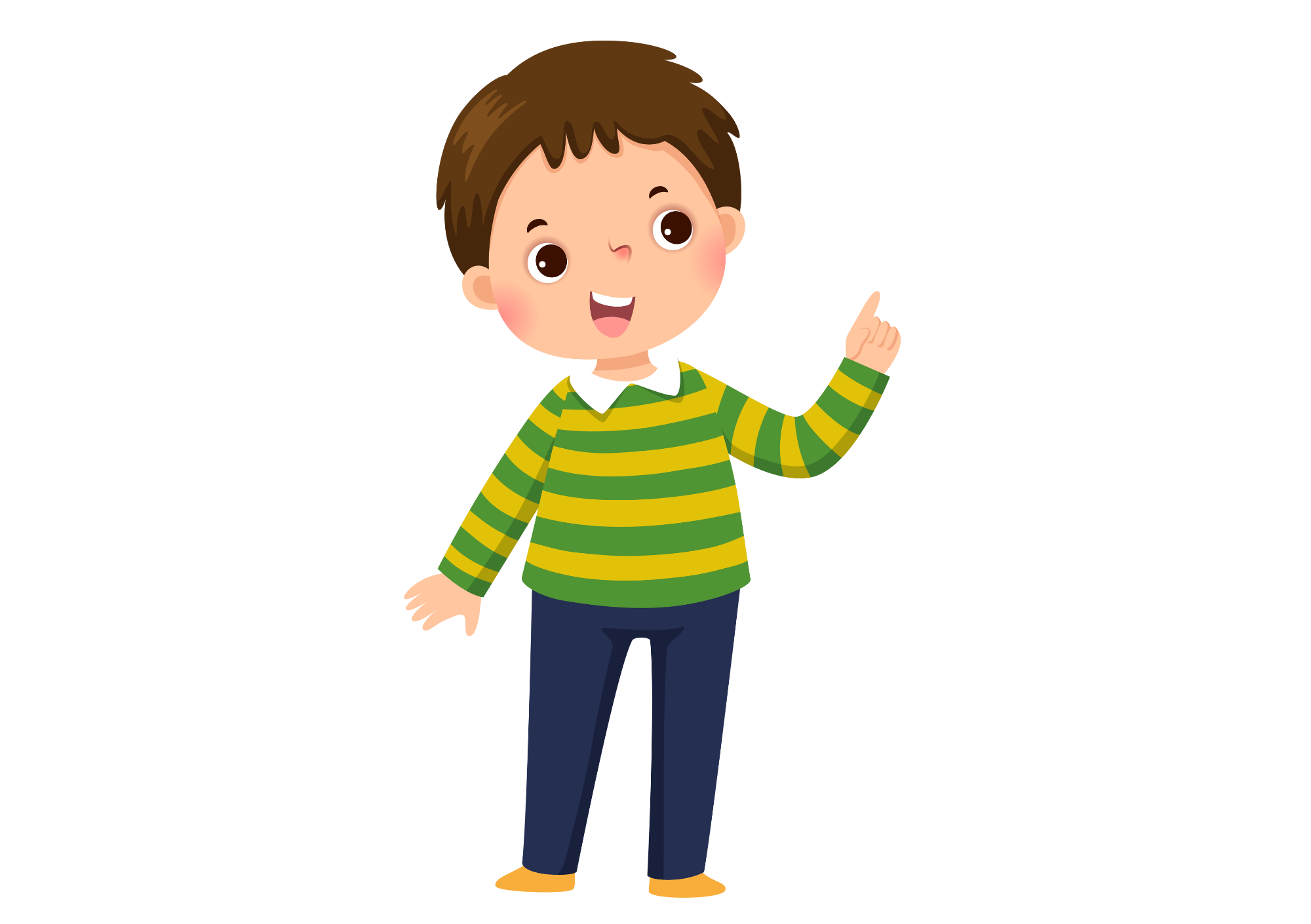 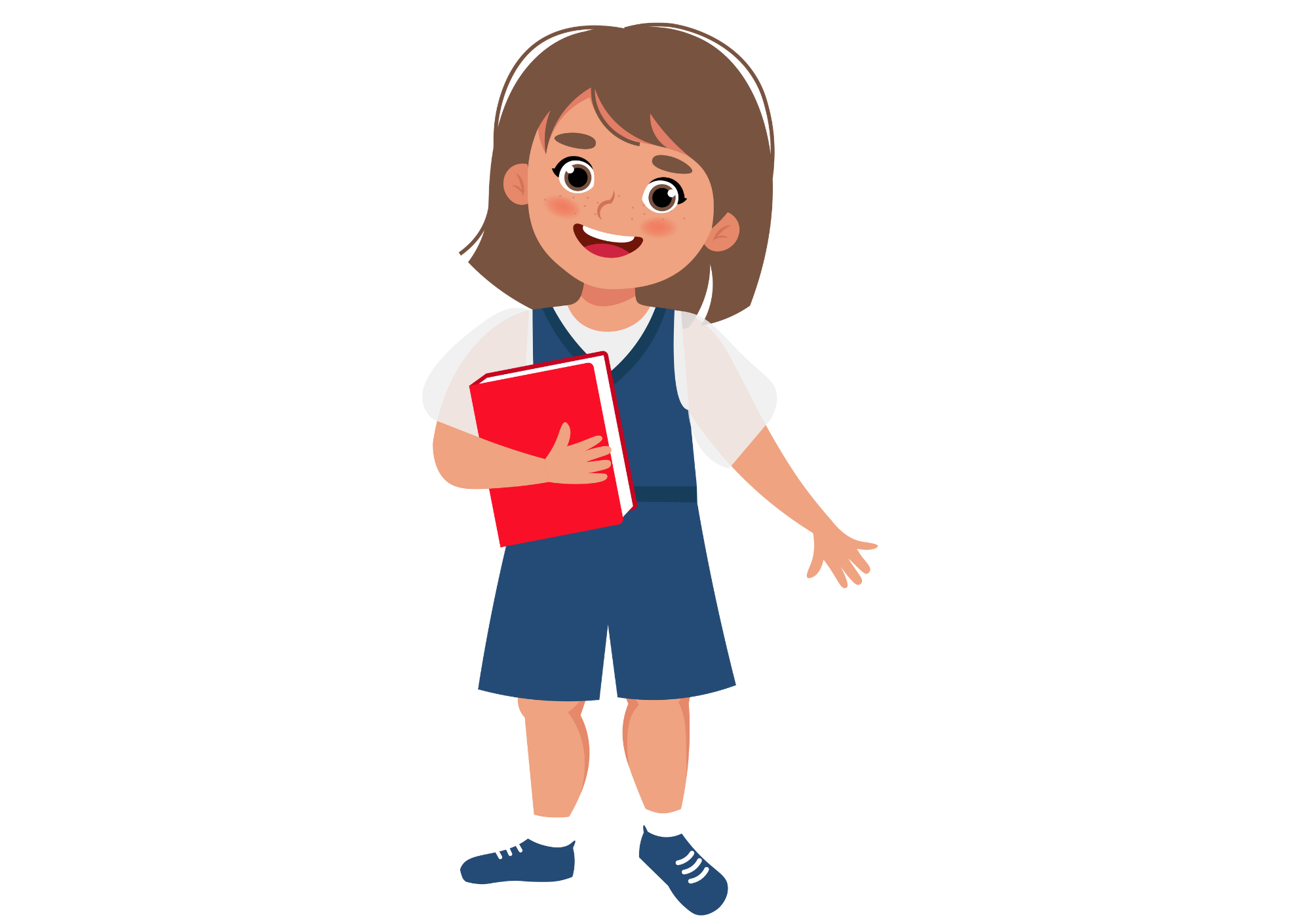 Look at the example.
PRACTICE
Activity: The traveller
Divide the class into groups of 4. 
Each team prepares a pencil case and puts it in the middle.
Read the question and answer it.
The whole team say the answer together
The team that has the first correct answer can get 2 points.
The team with the highest points will win the game.
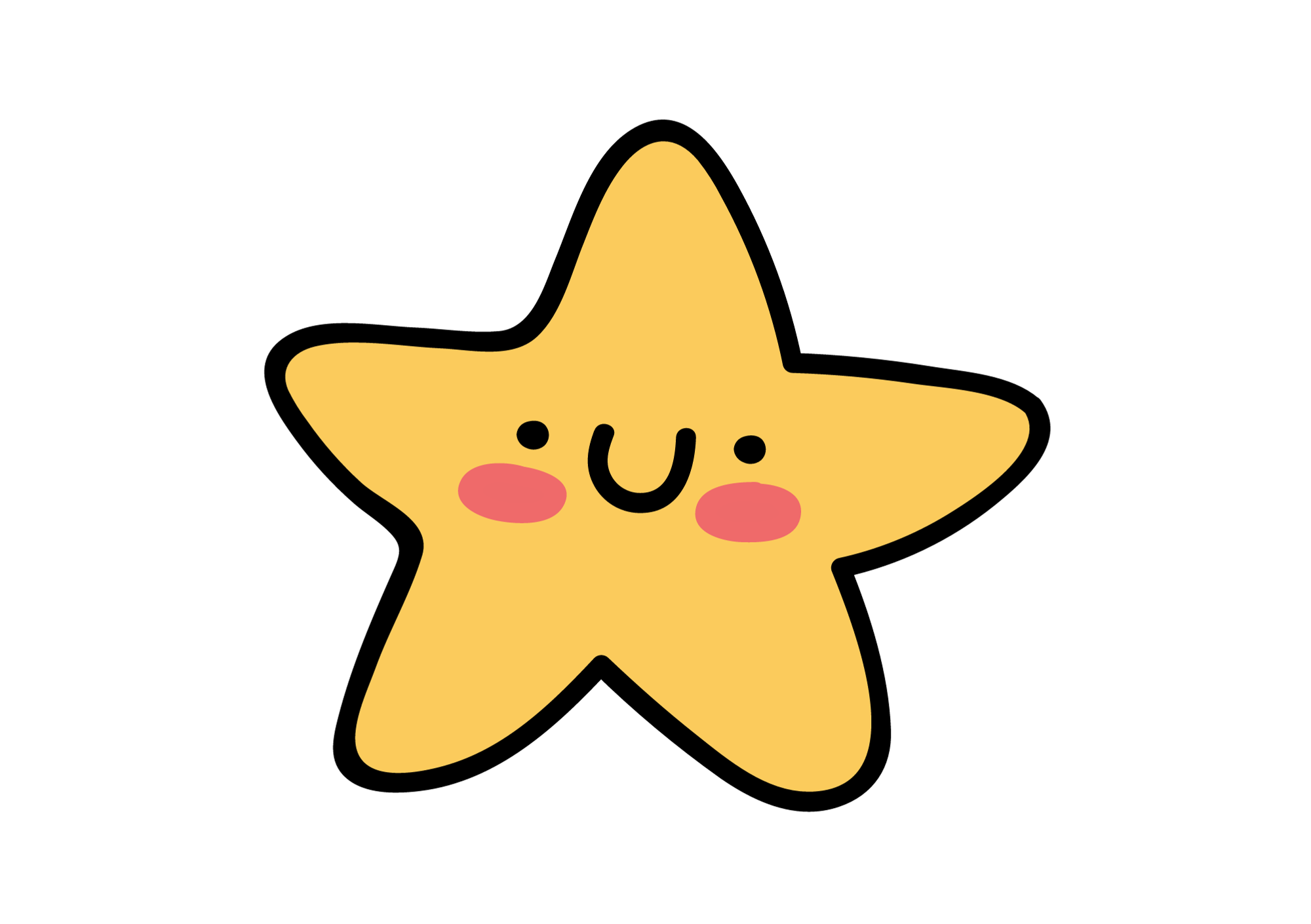 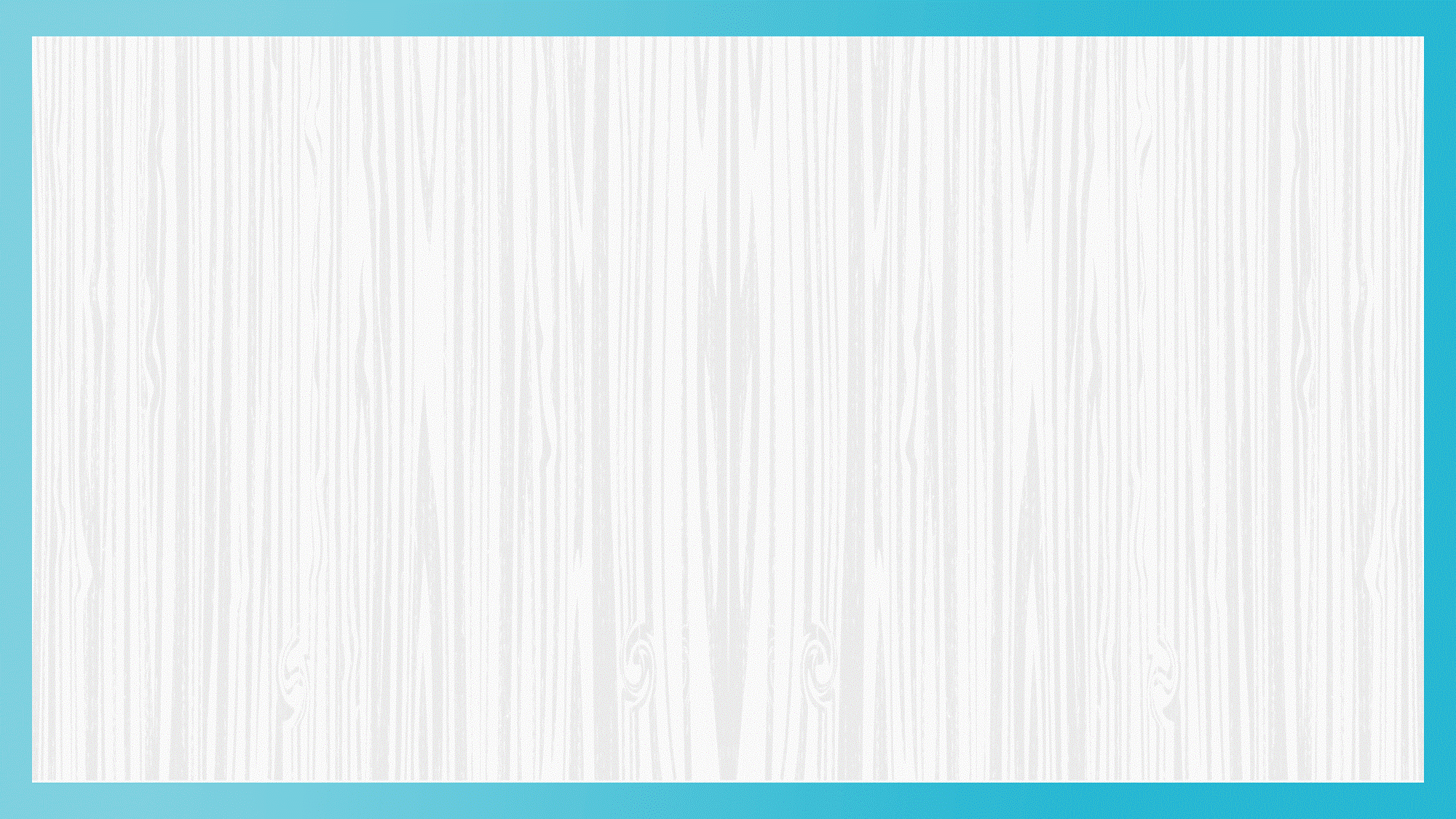 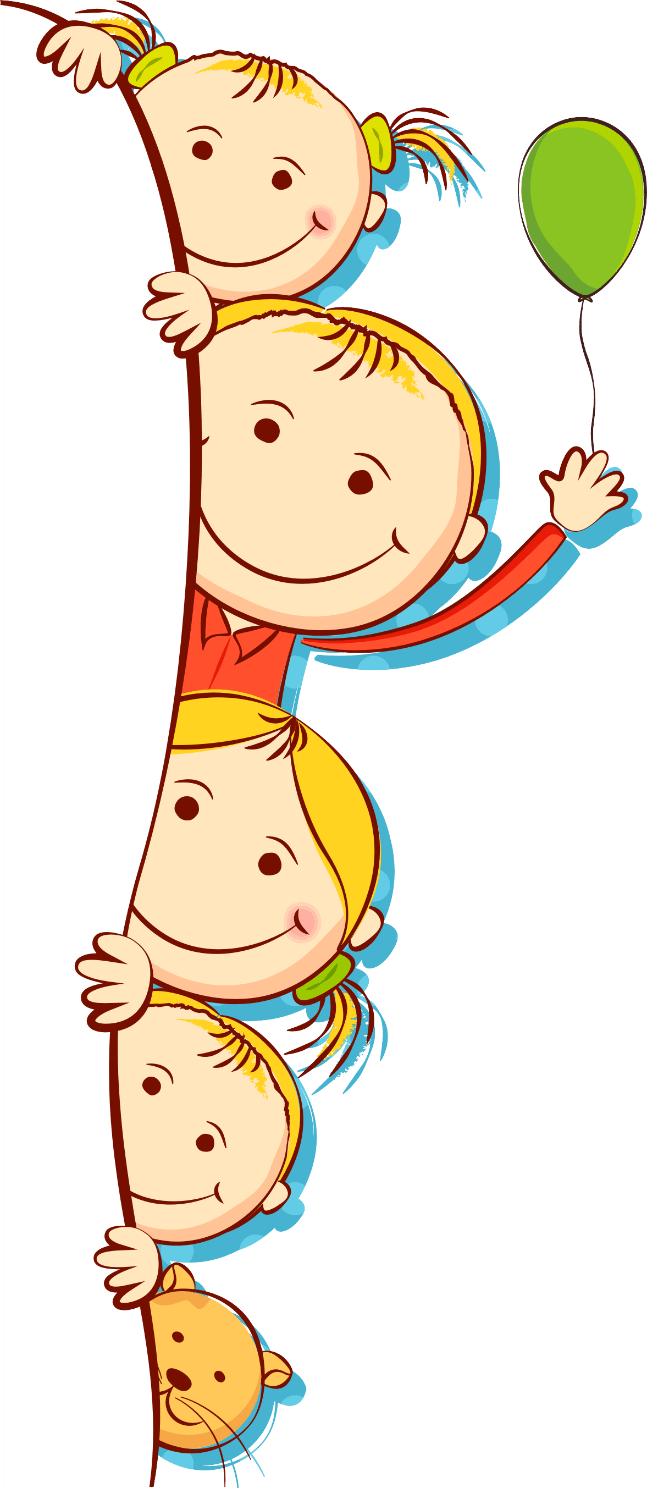 How do you travel to Đà Nẵng City?
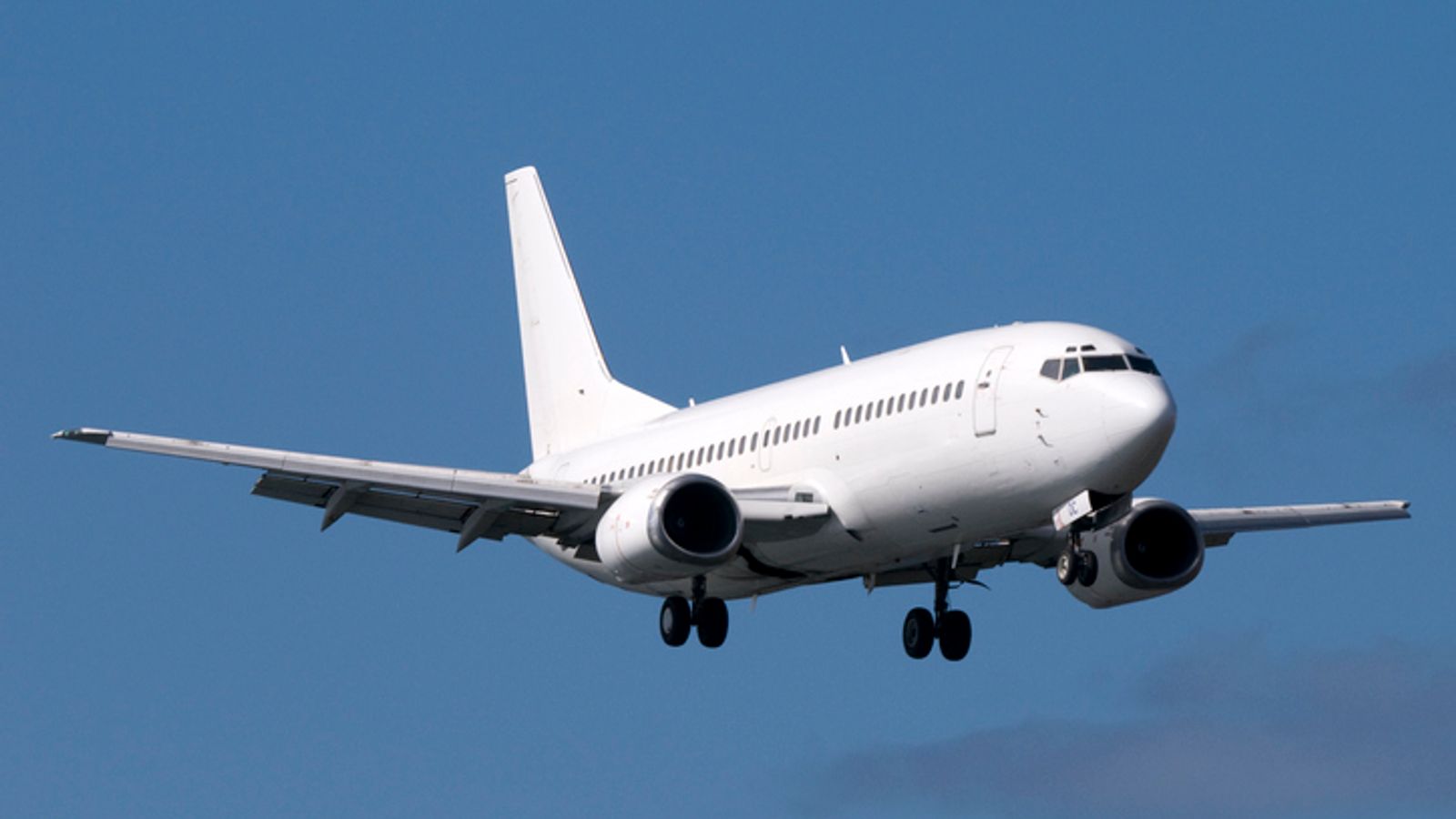 Answer
Next
I travel to Đà Nẵng City by plane.
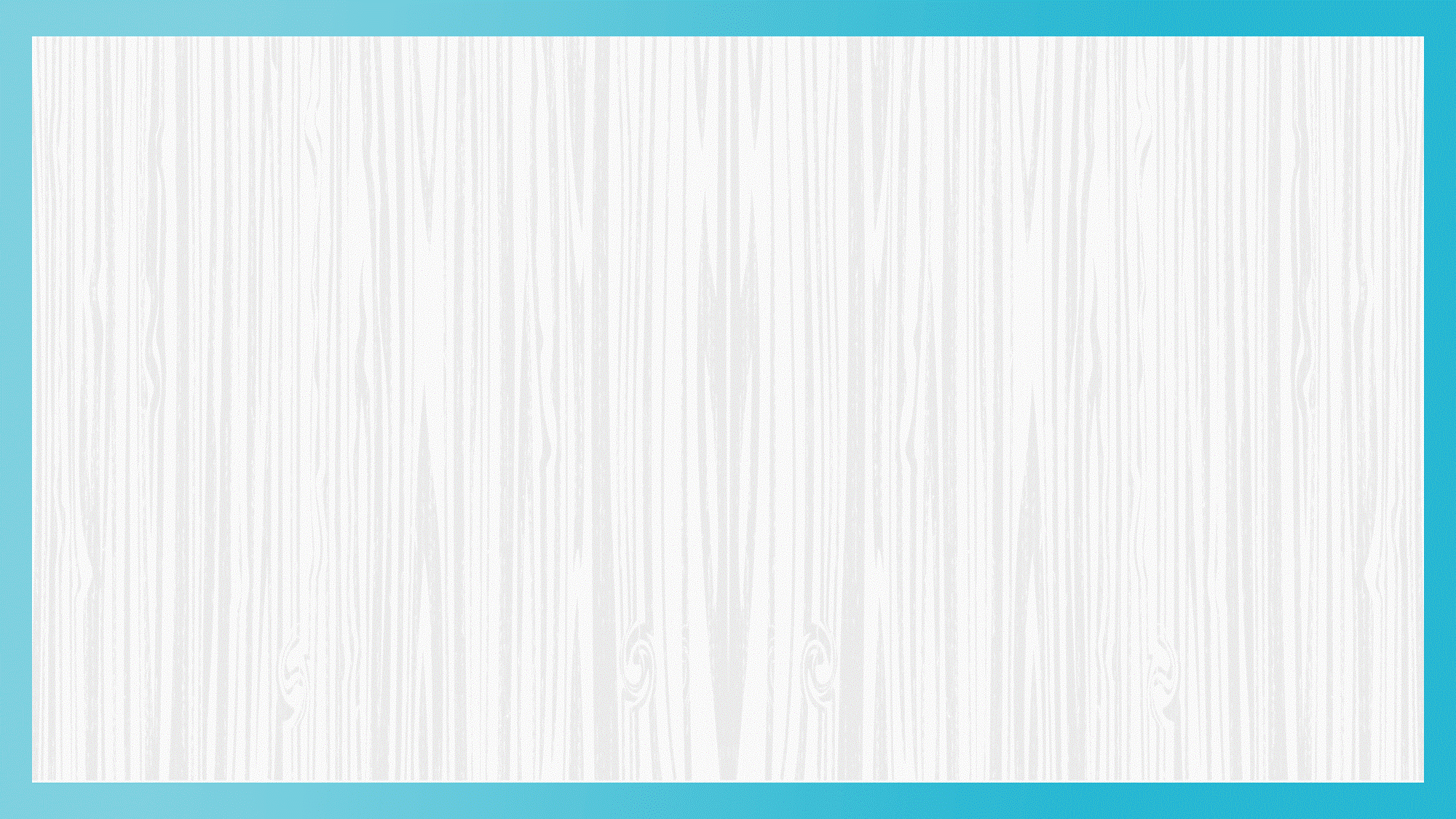 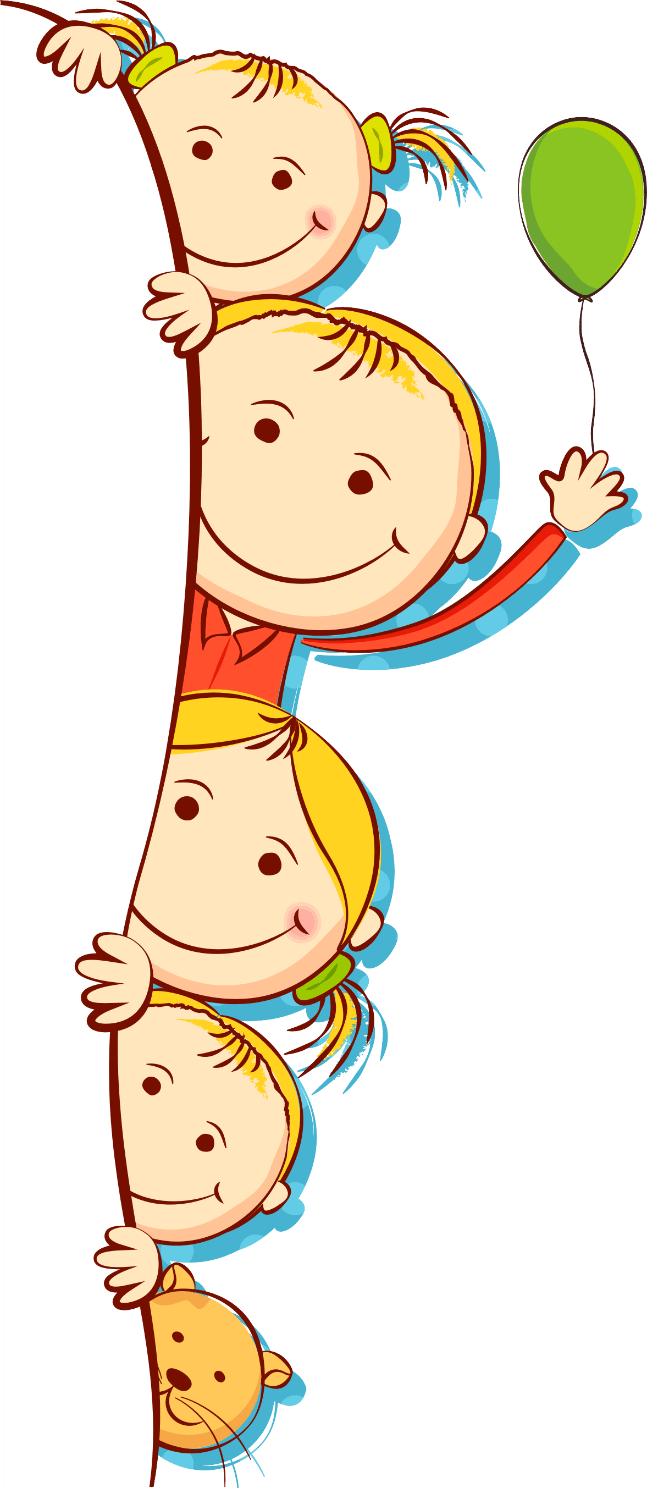 How does Linh go to Lý Sơn Island?
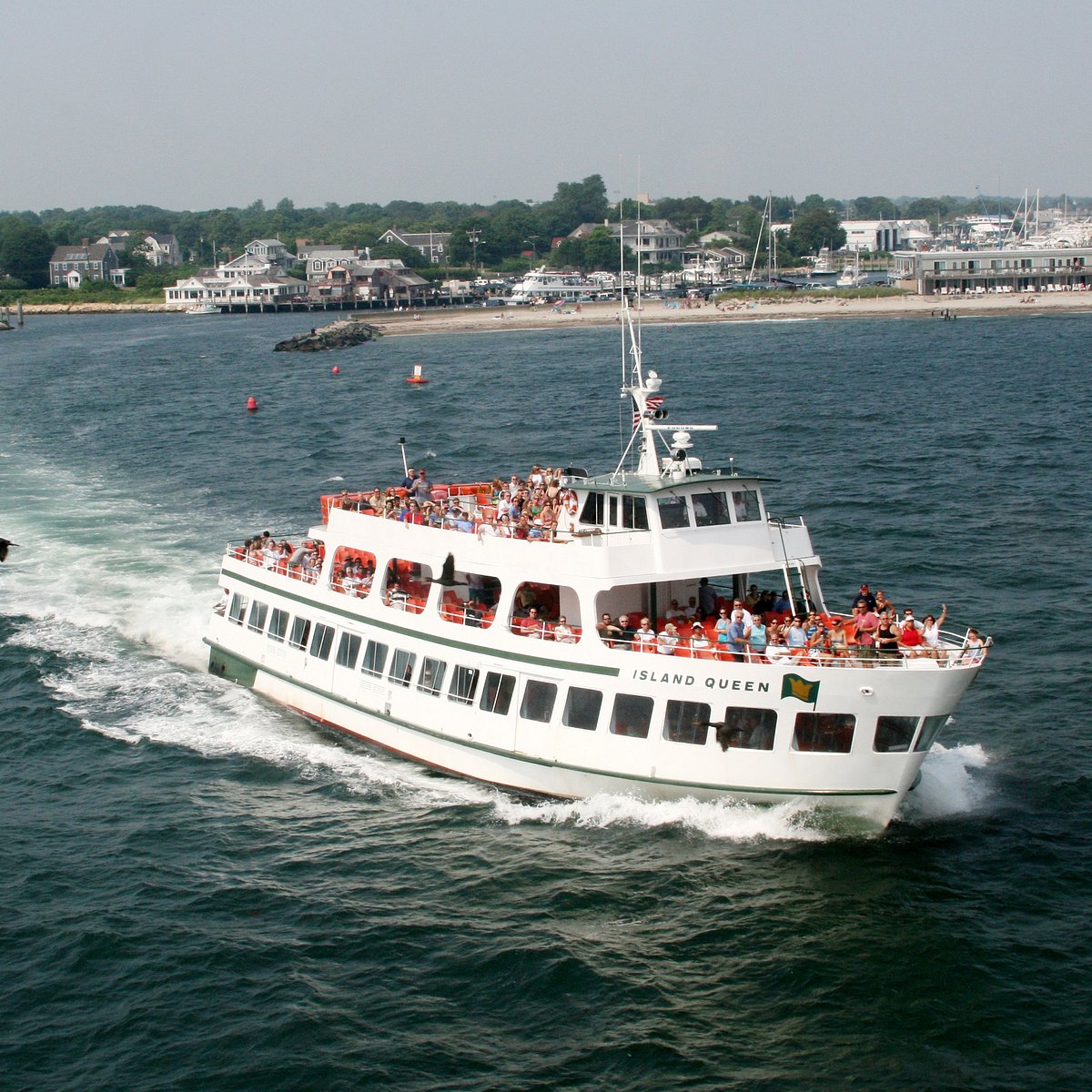 Answer
Next
She goes to Lý Sơn Island by ferry.
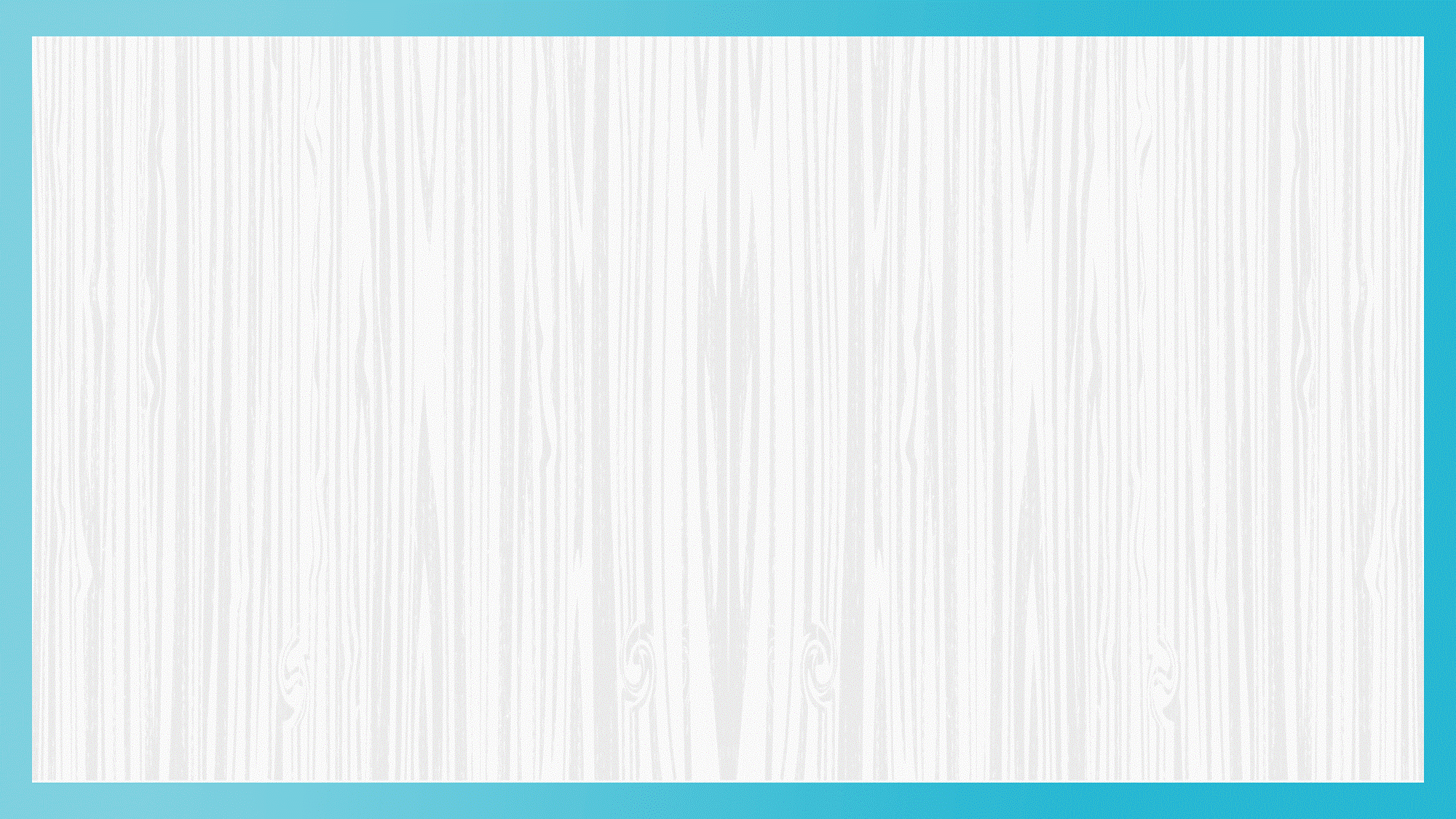 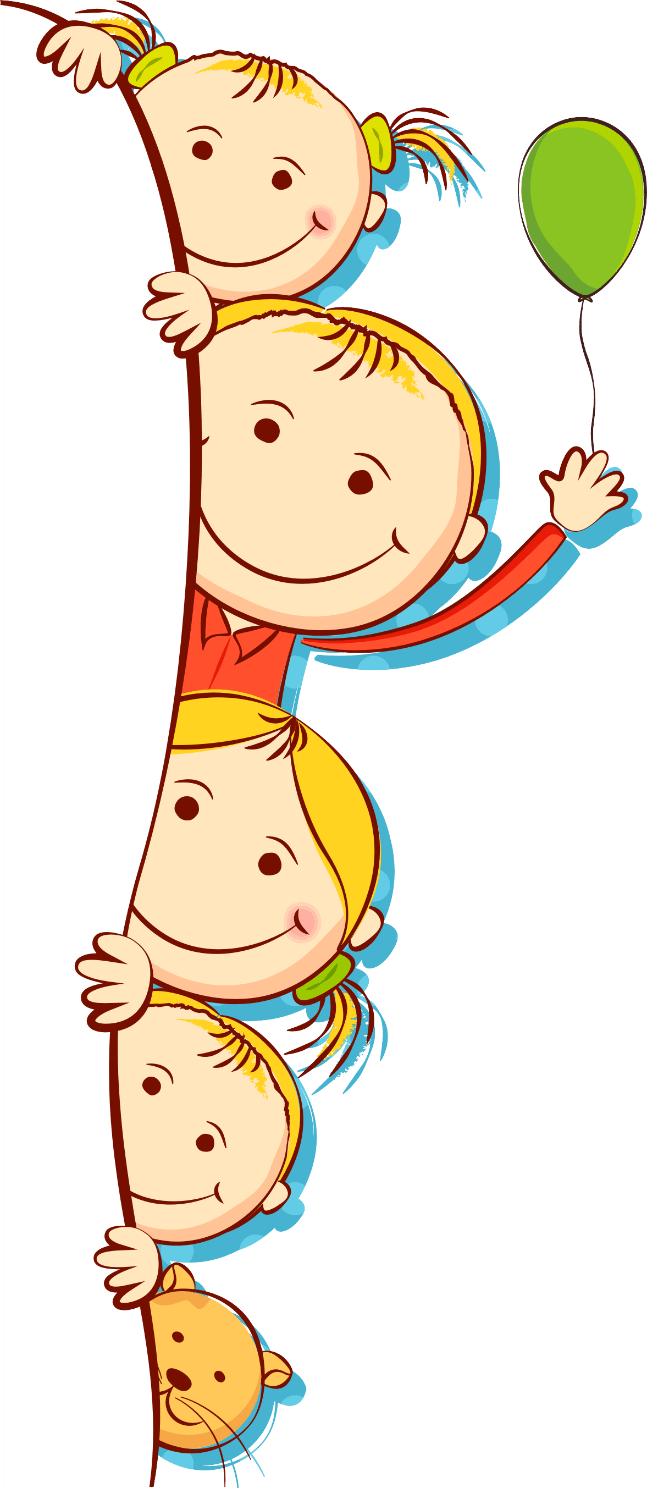 How do your friends go to 
Hoàn Kiếm Lake?
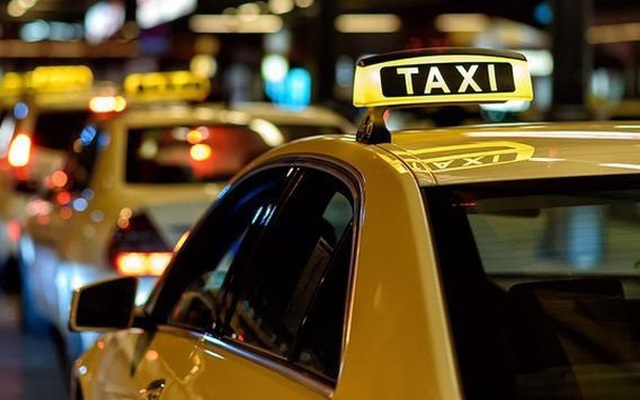 Answer
Next
They go to Hoàn Kiếm Lake by a taxi.
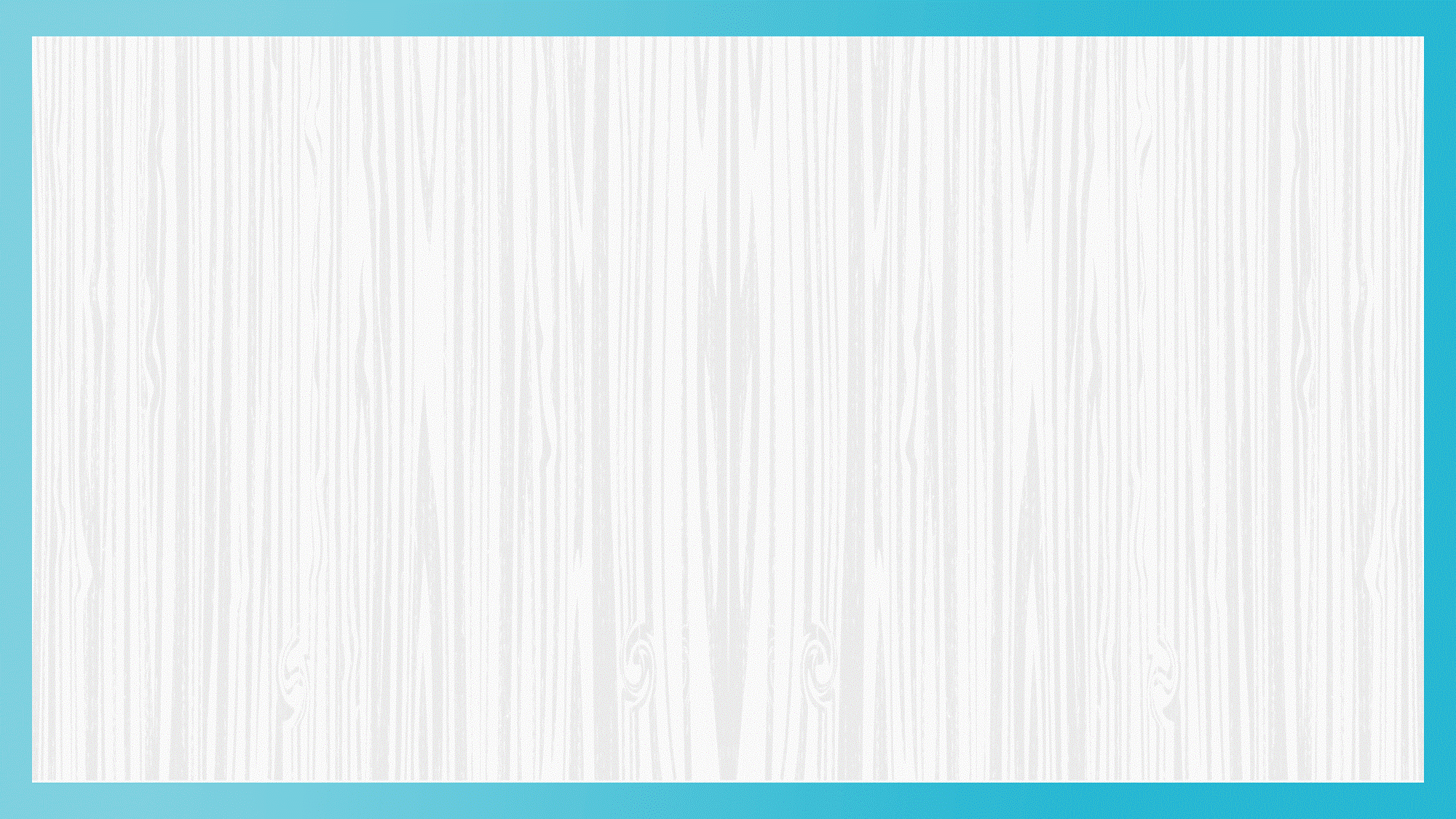 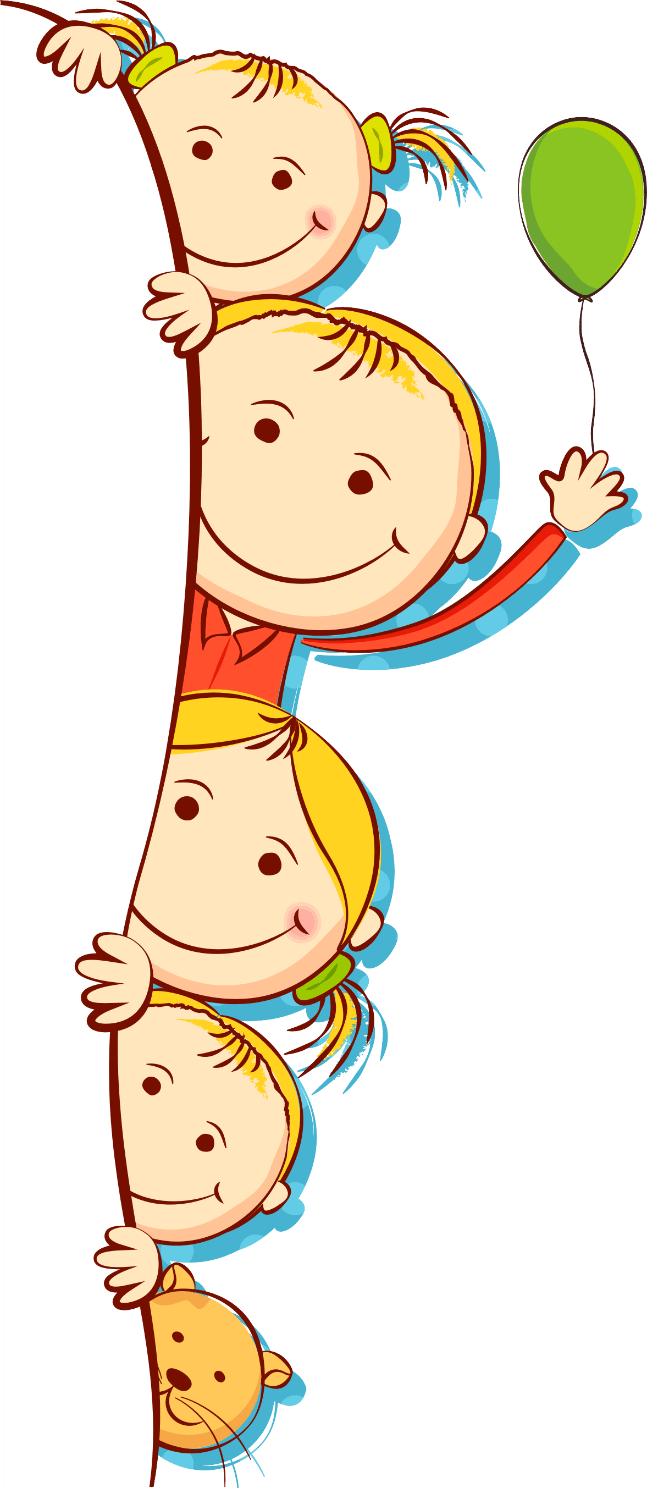 How does your uncle travel to Phan Xi Făng Mountain?
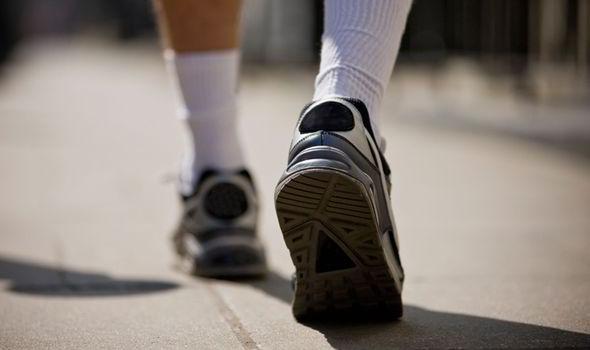 Answer
Next
He goes to Phan Xi Făng Mountain on foot.
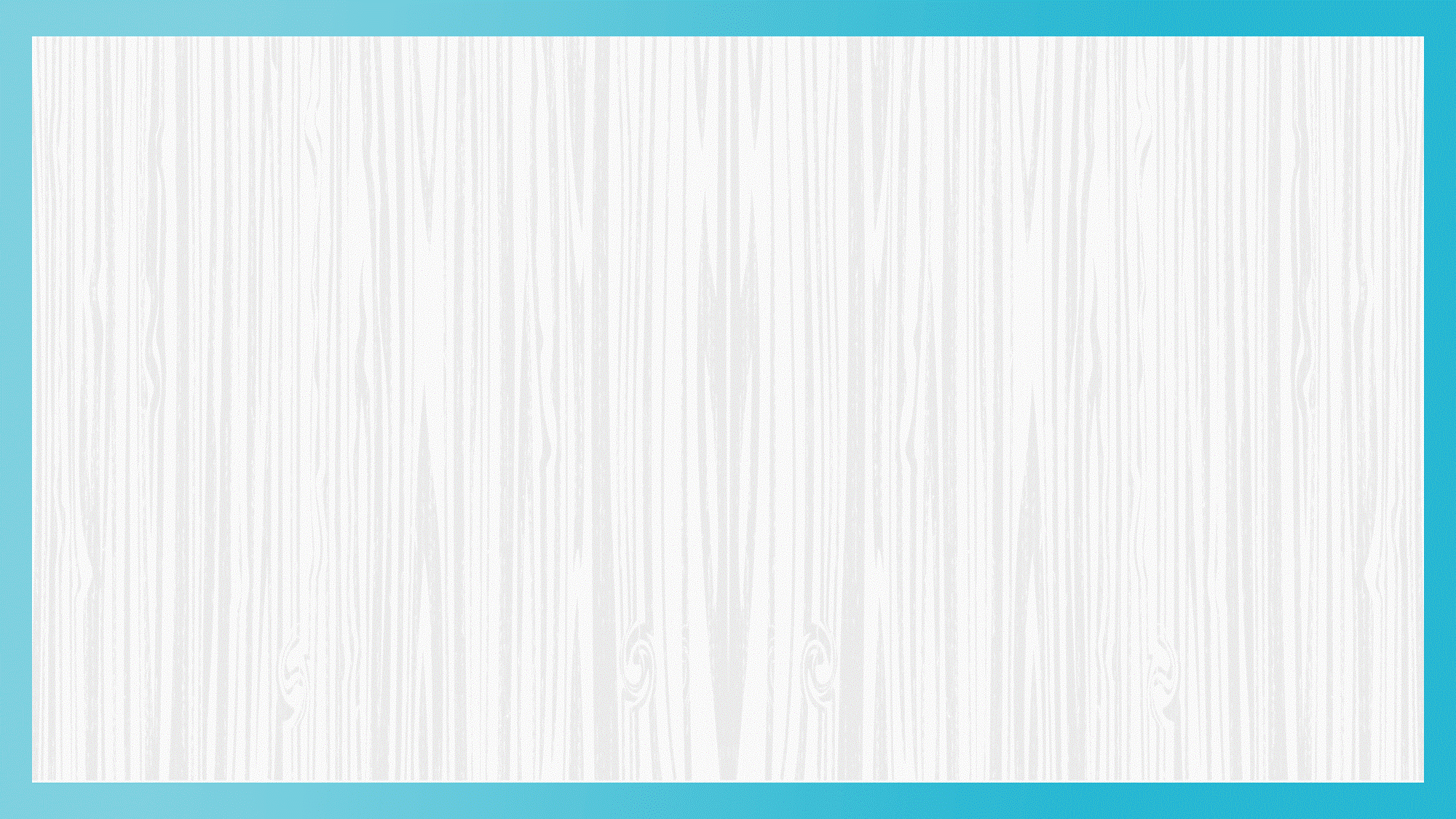 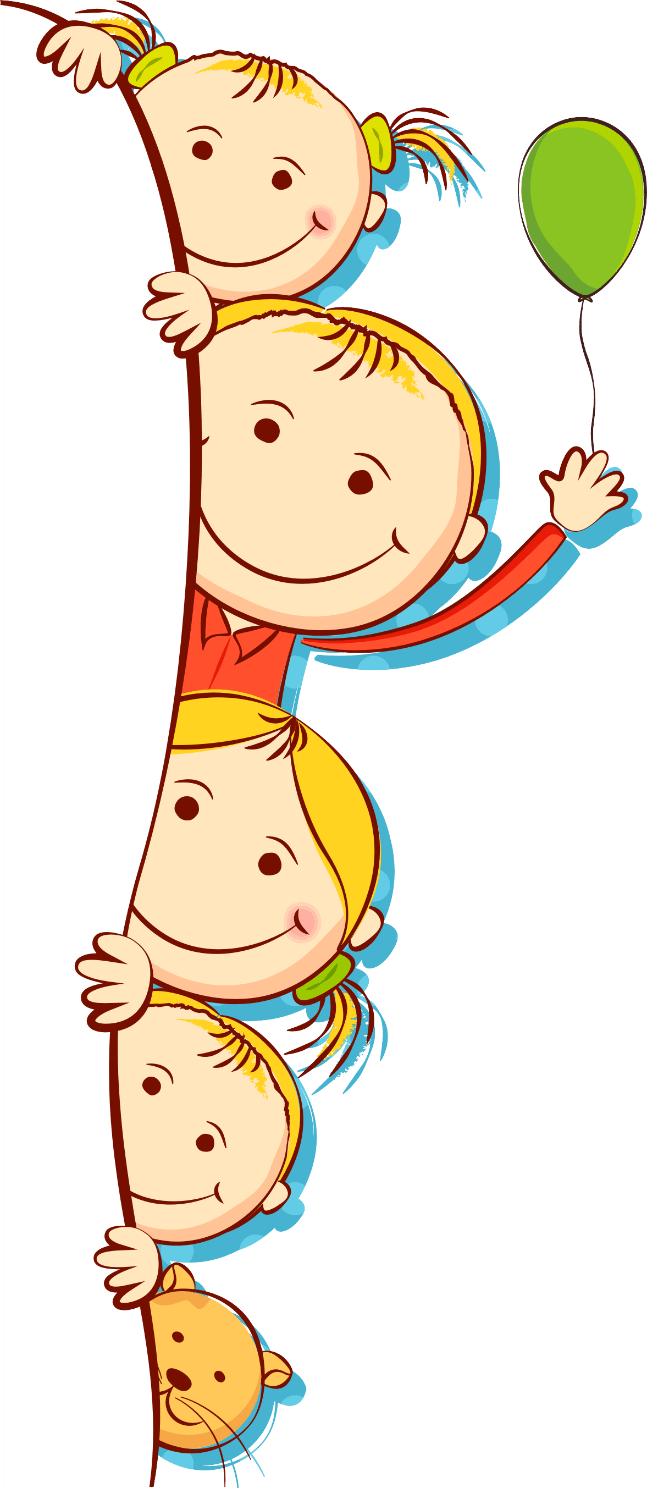 How does your family travel to 
Sa Pa Town?
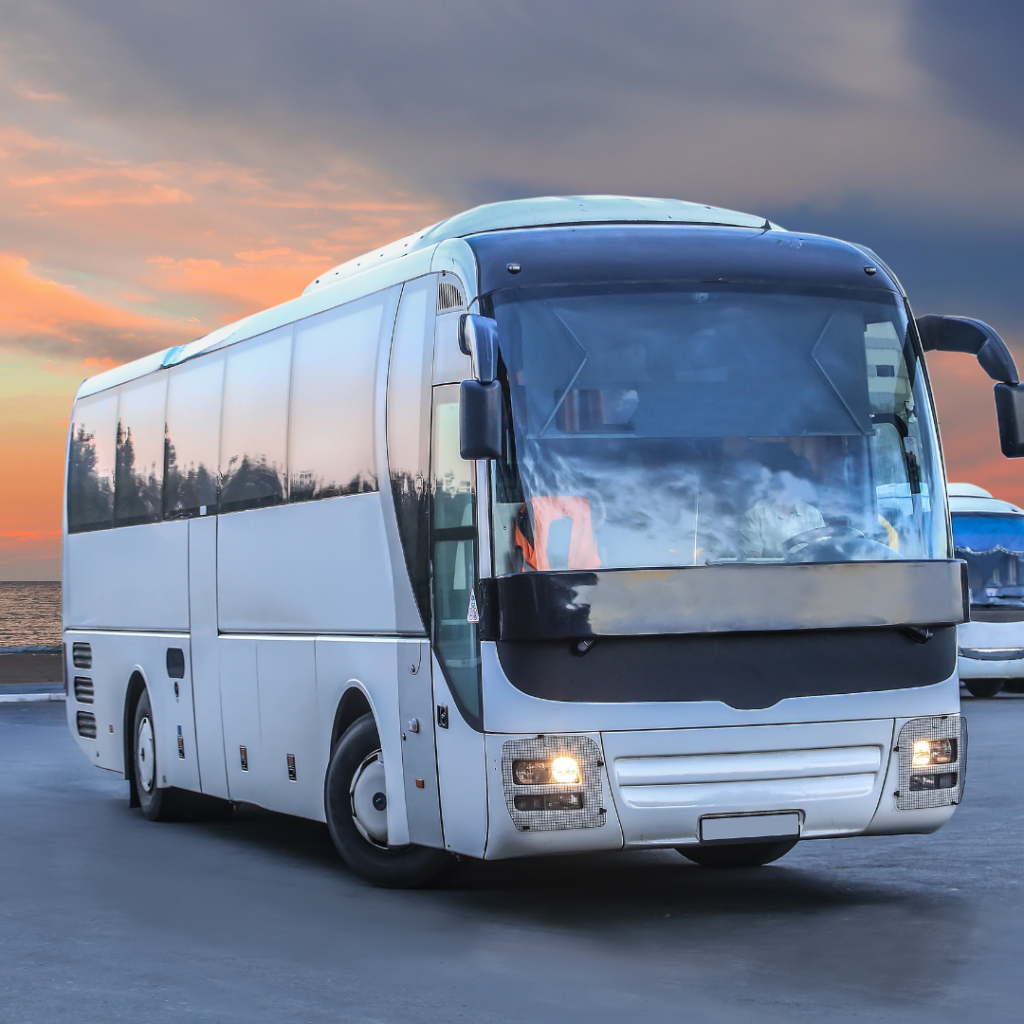 Answer
Next
My family travel to Sa Pa Town by coach.
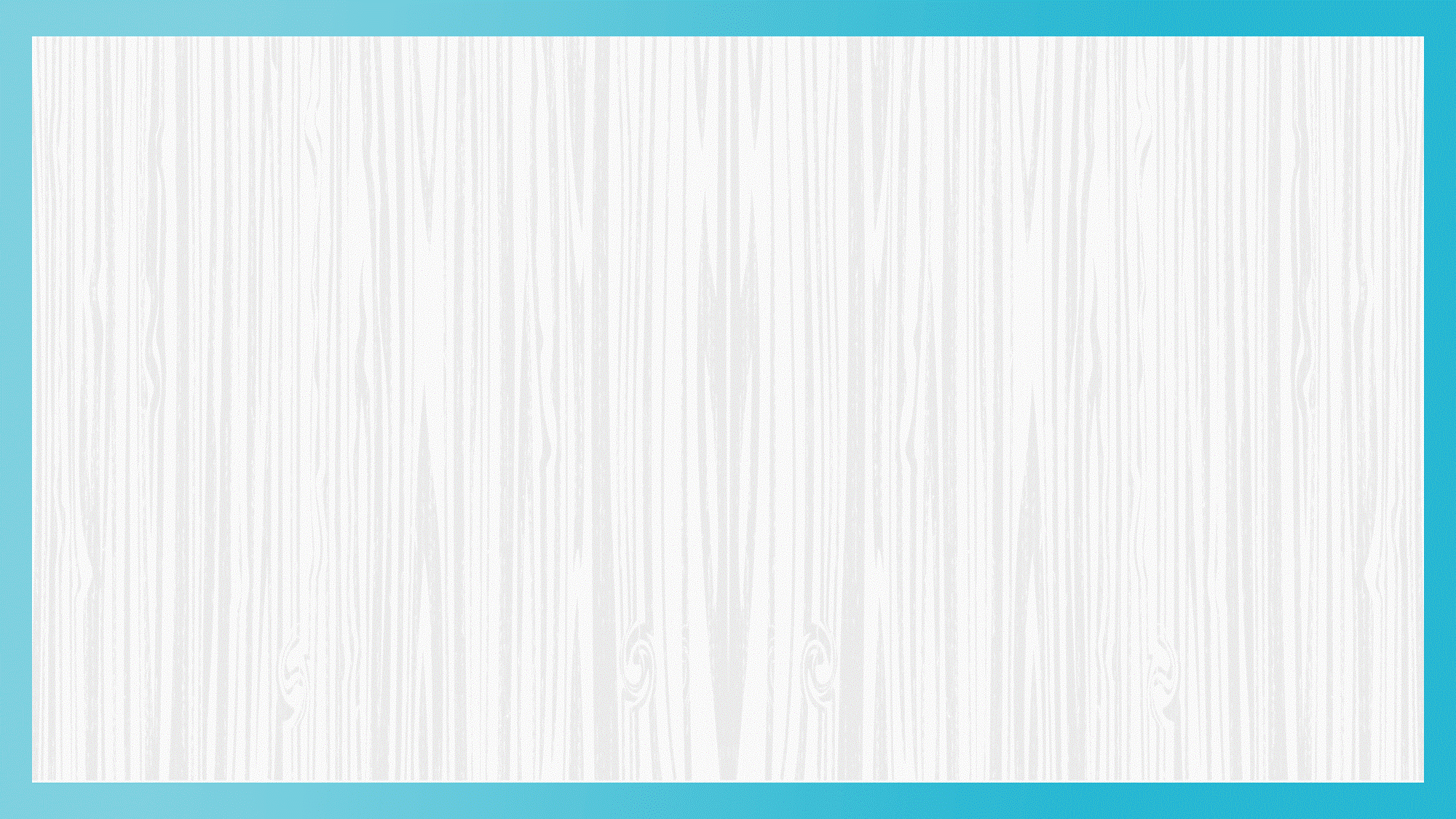 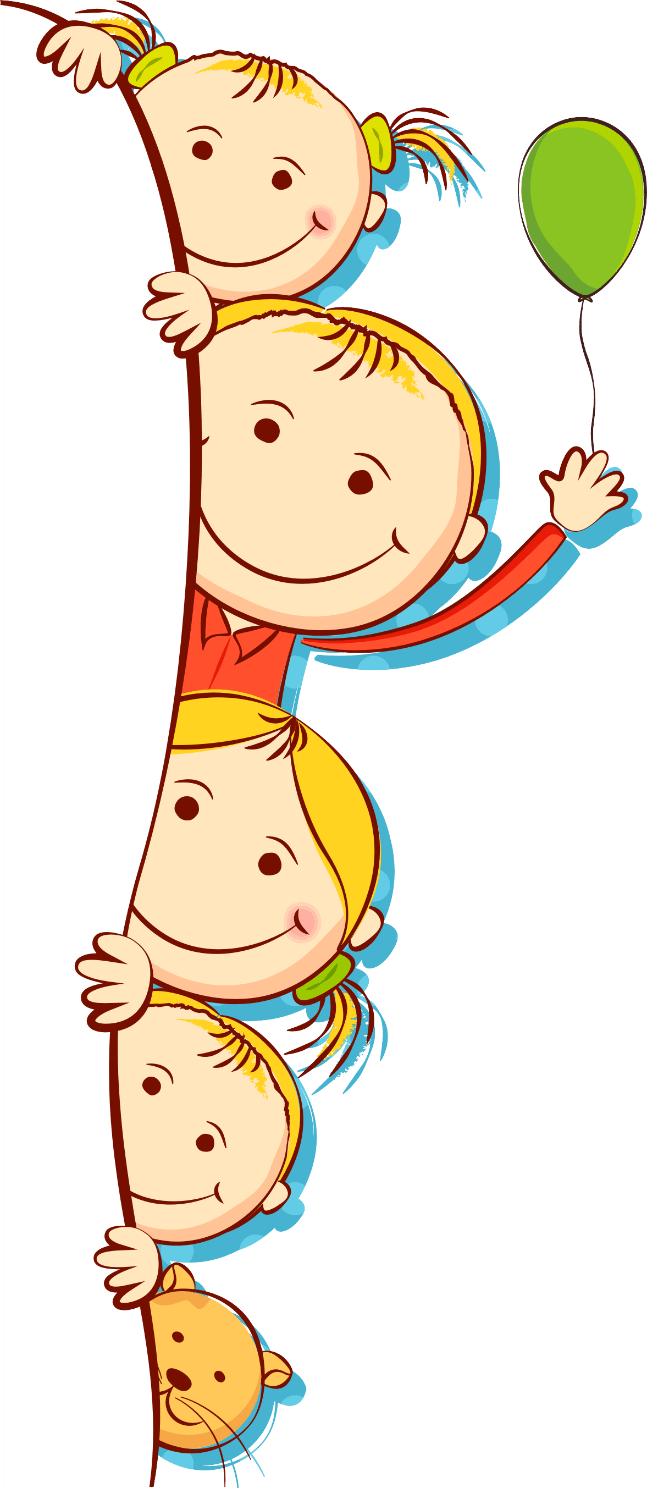 How does Nam go to Thủy Tiên Waterfall?
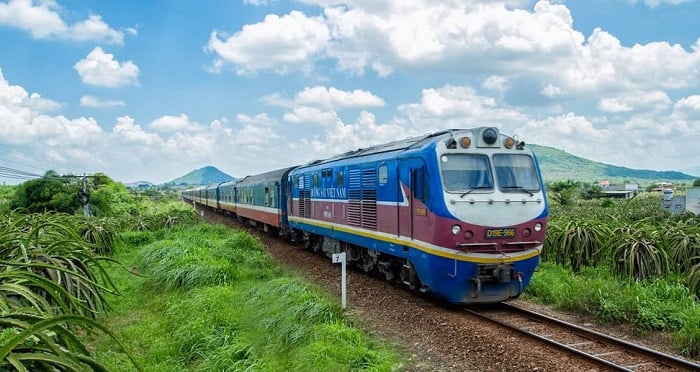 Answer
Next
He goes to Thủy Tiên Waterfall by train.
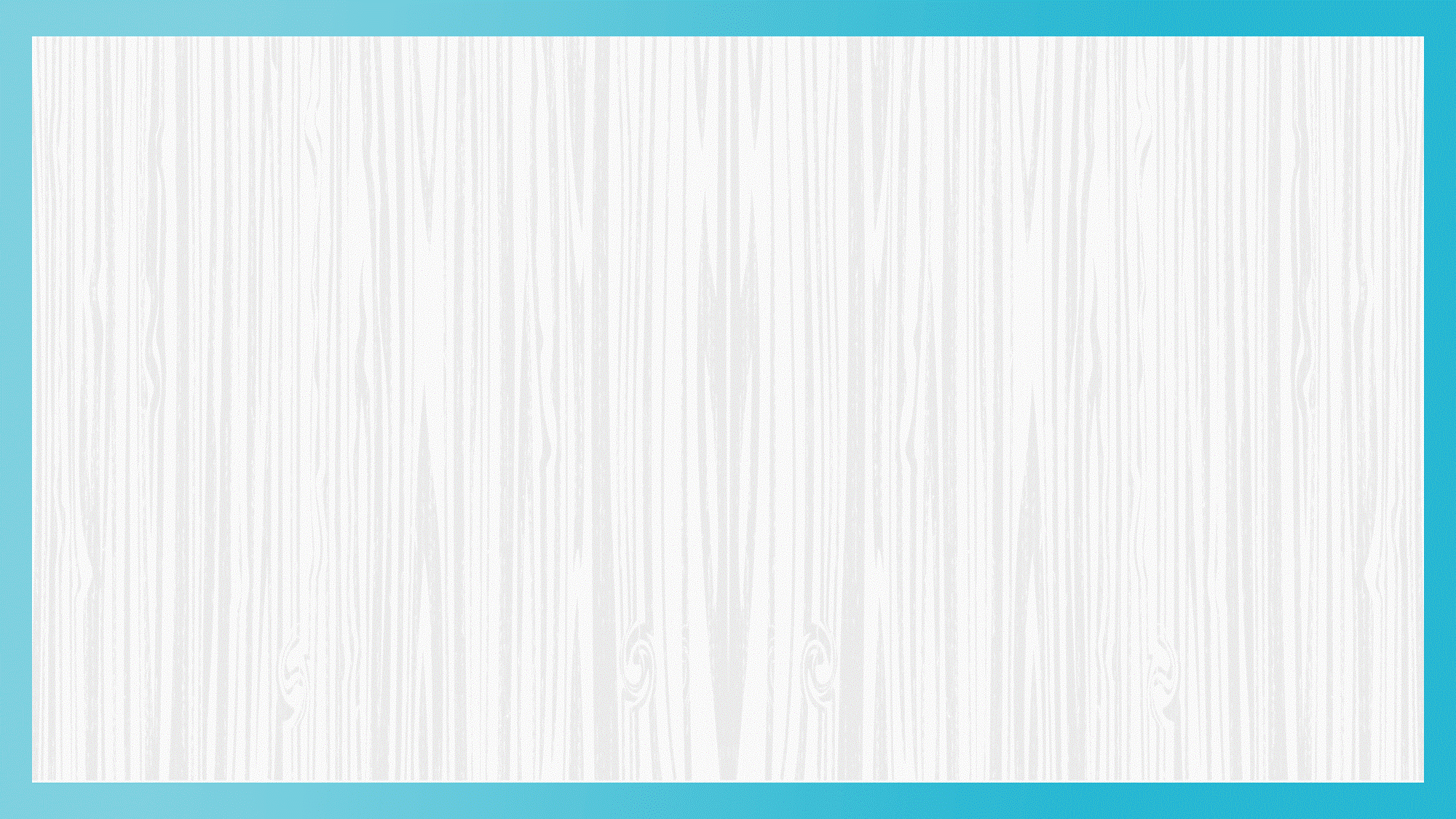 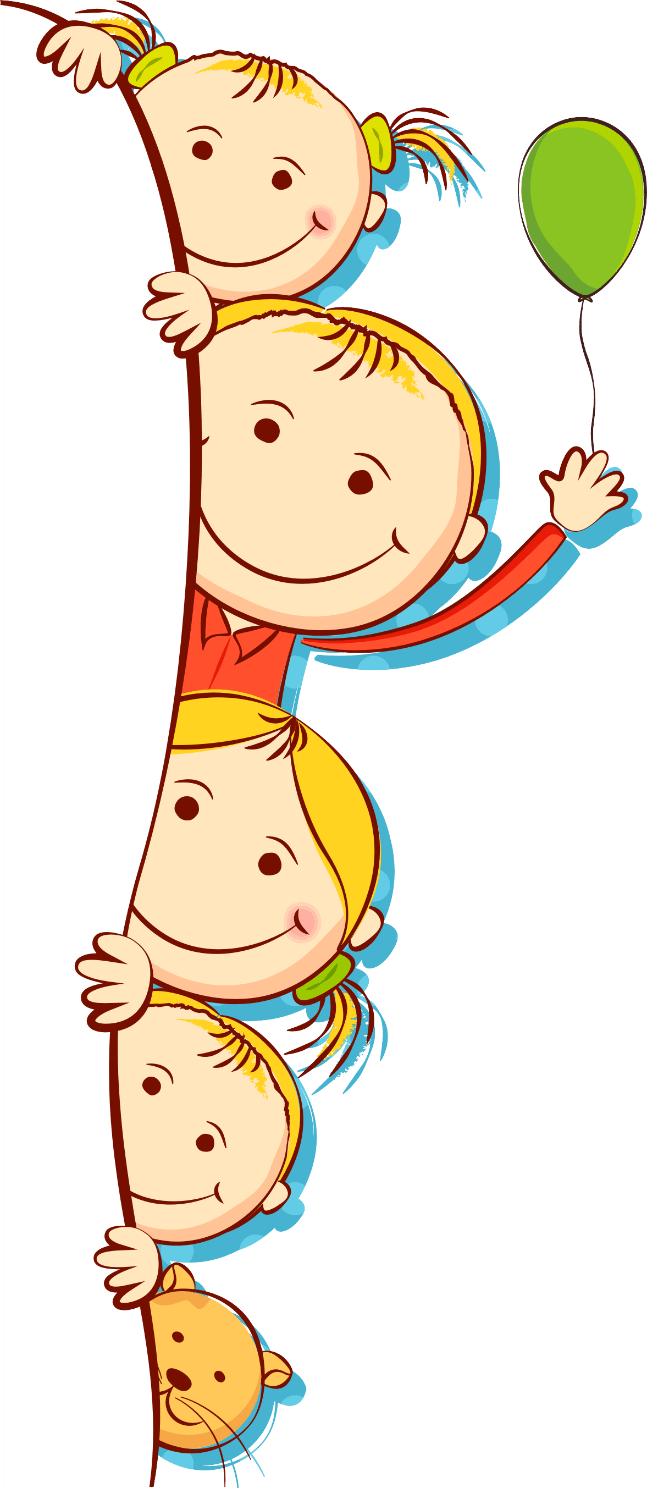 Welldone!
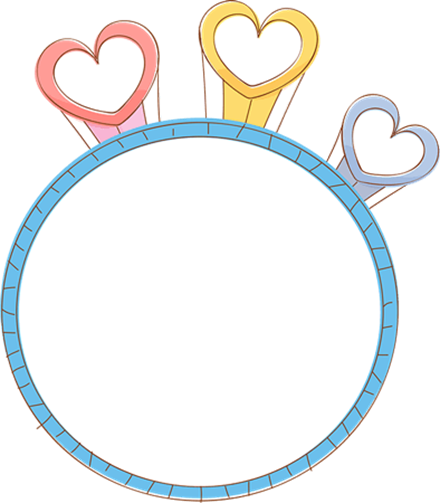 End
REVIEW
SUM - UP
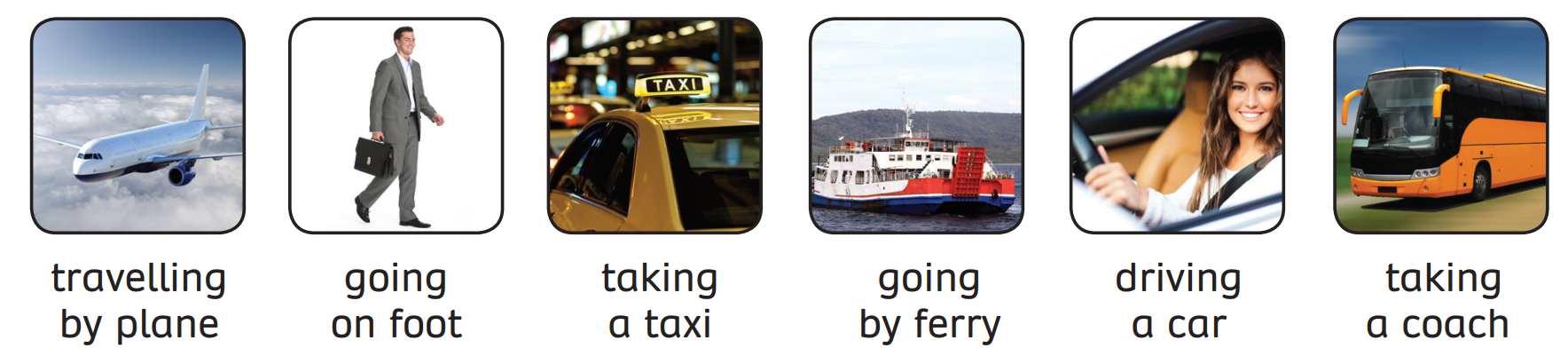 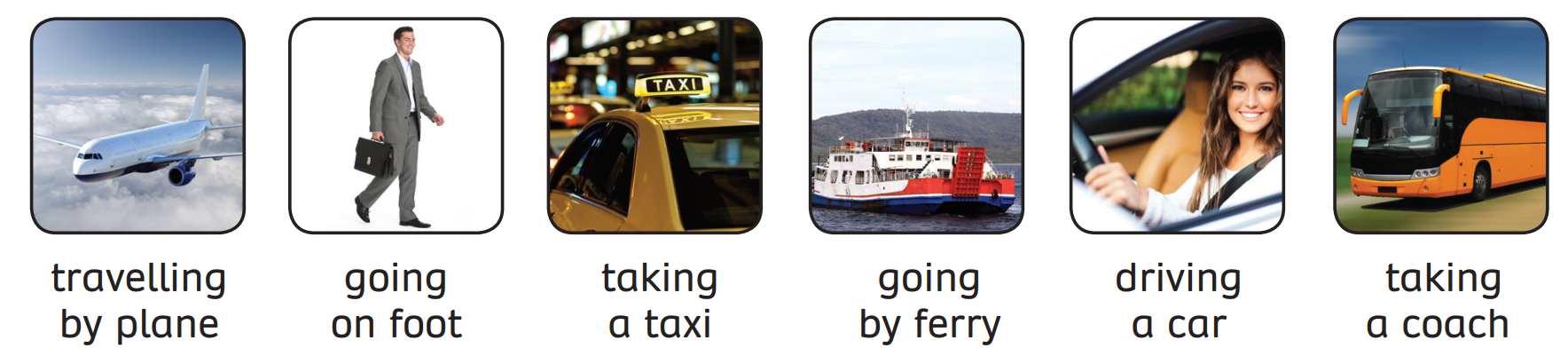 The teacher says “travelling” and the students say “by plane”. Keep going with other words.
Then, ask students to make sentences using these phrases.
HOMEWORK
HOMEWORK
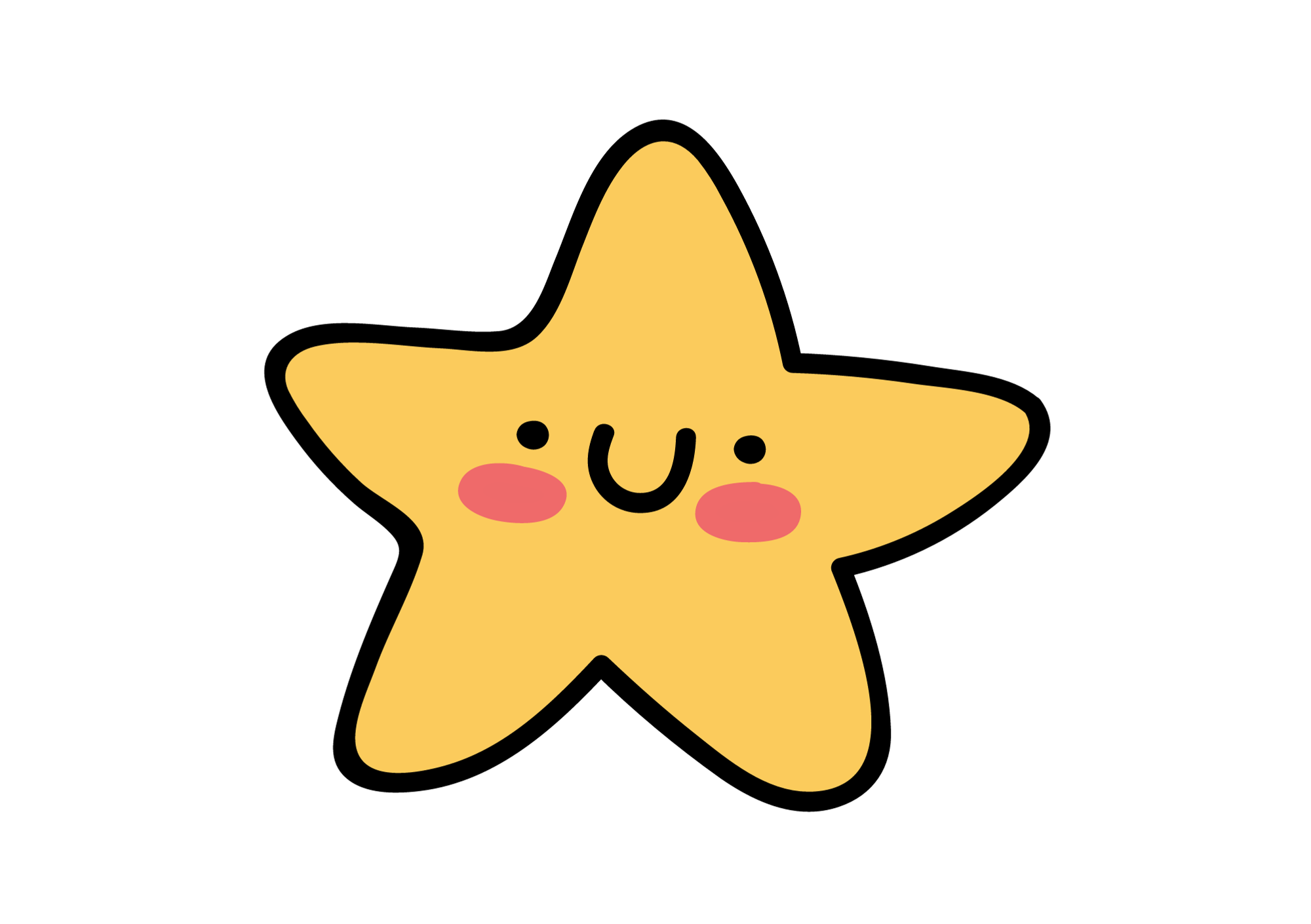 Review Vocabulary and Grammar.
Do exercises in the Activity book (page 40).
Check answers in the Teacher’s book (page 88) or Active Teach.
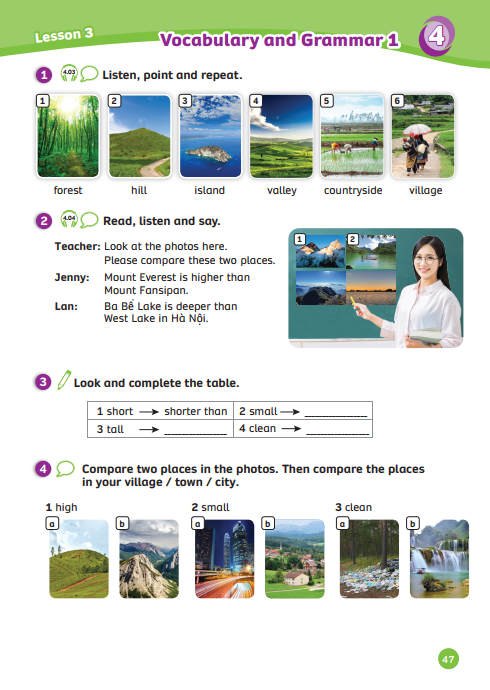 UNIT 4 – Lesson 5A
We’ve learned…
- words to describe  places
- PB p.49
- AB p.40